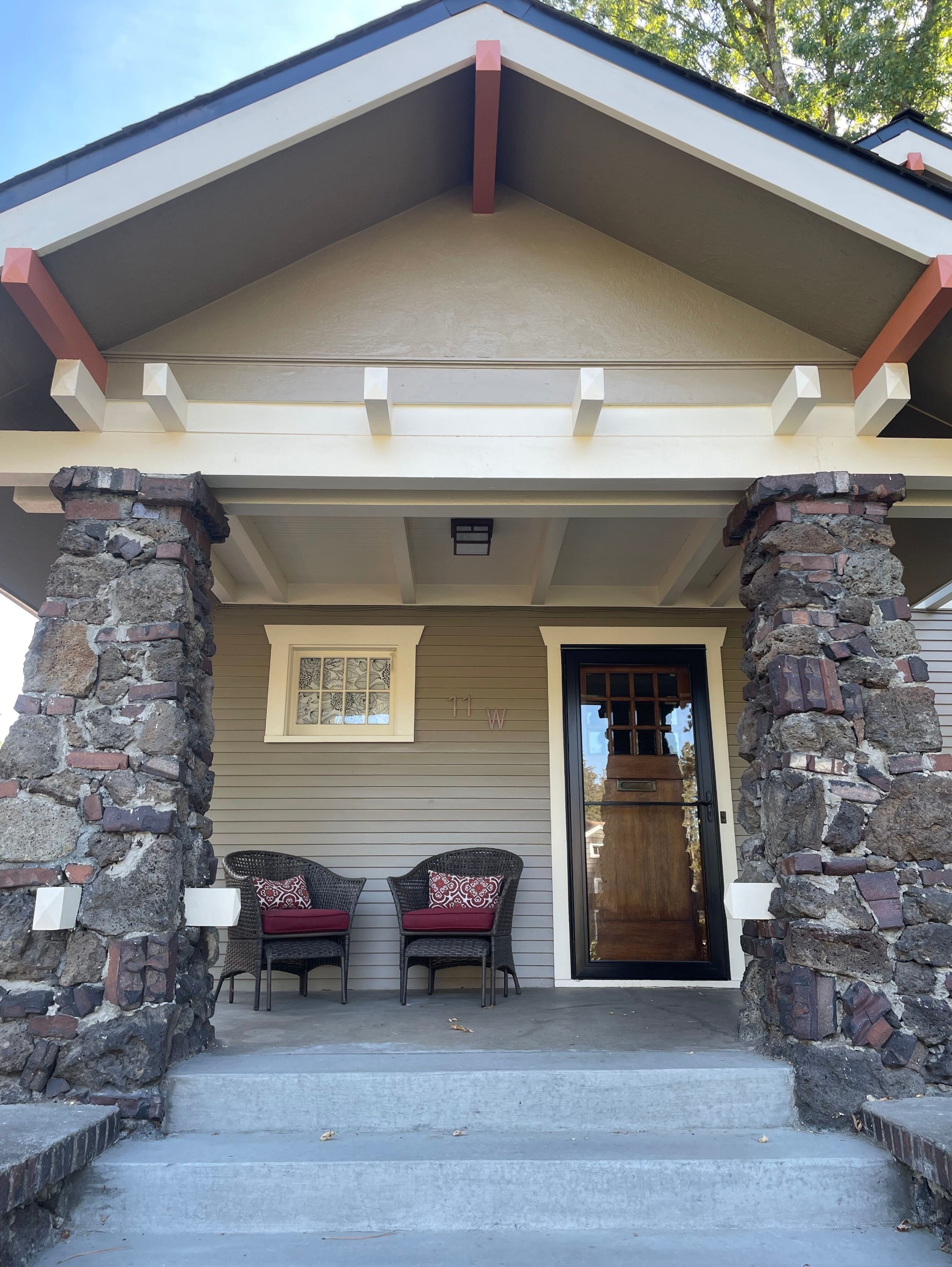 Fred and Winona Adams House
11 W 26th Avenue
Residential Nomination
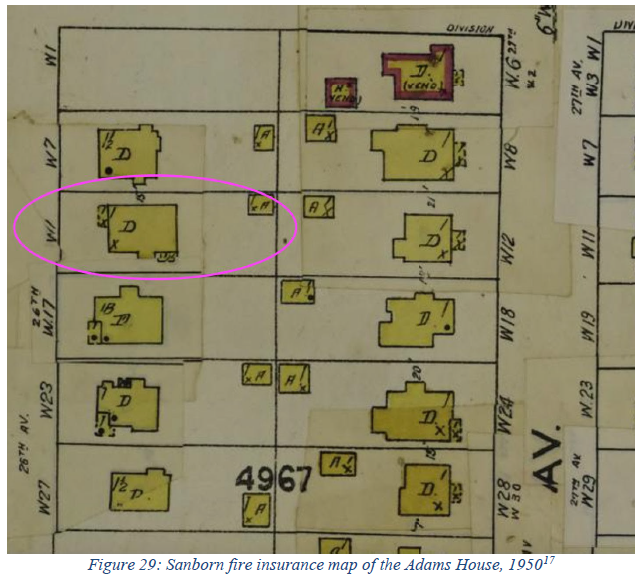 1910-1950 Sanborn Fire Insurance Map
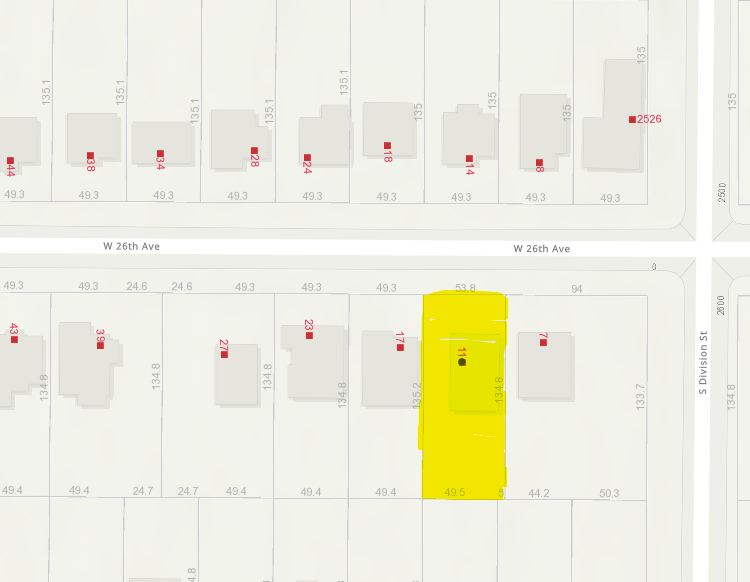 11 W 26th Avenue
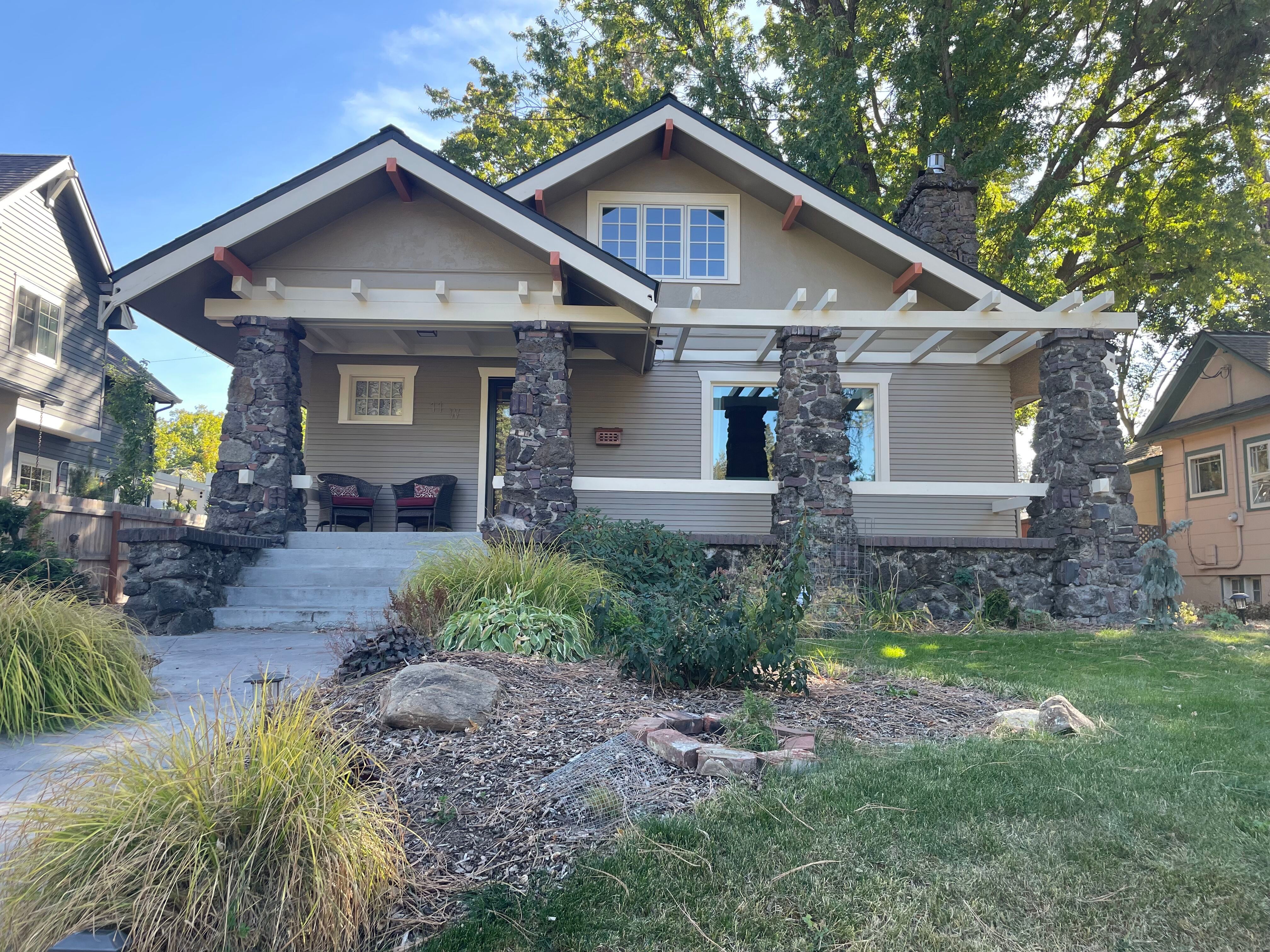 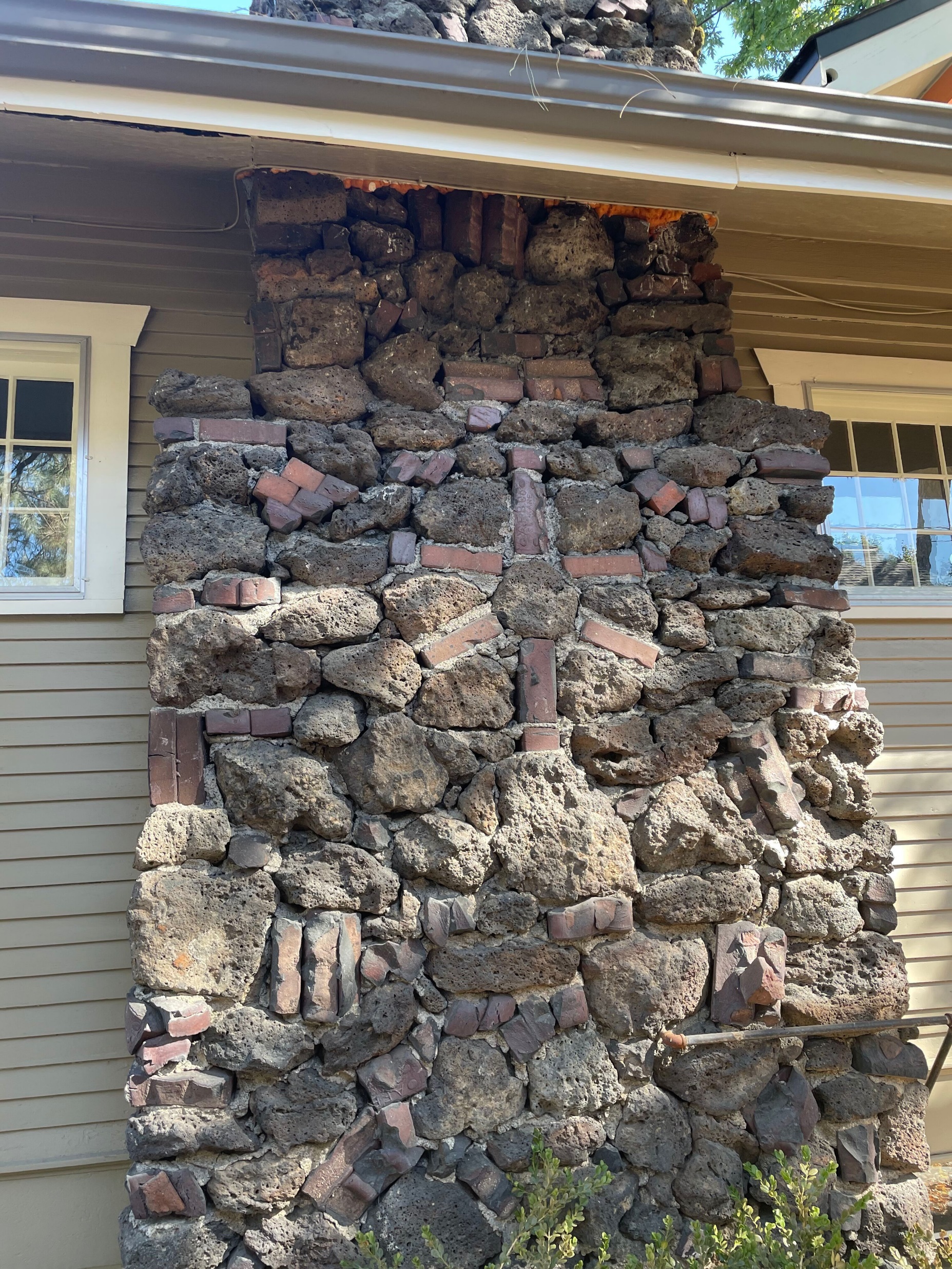 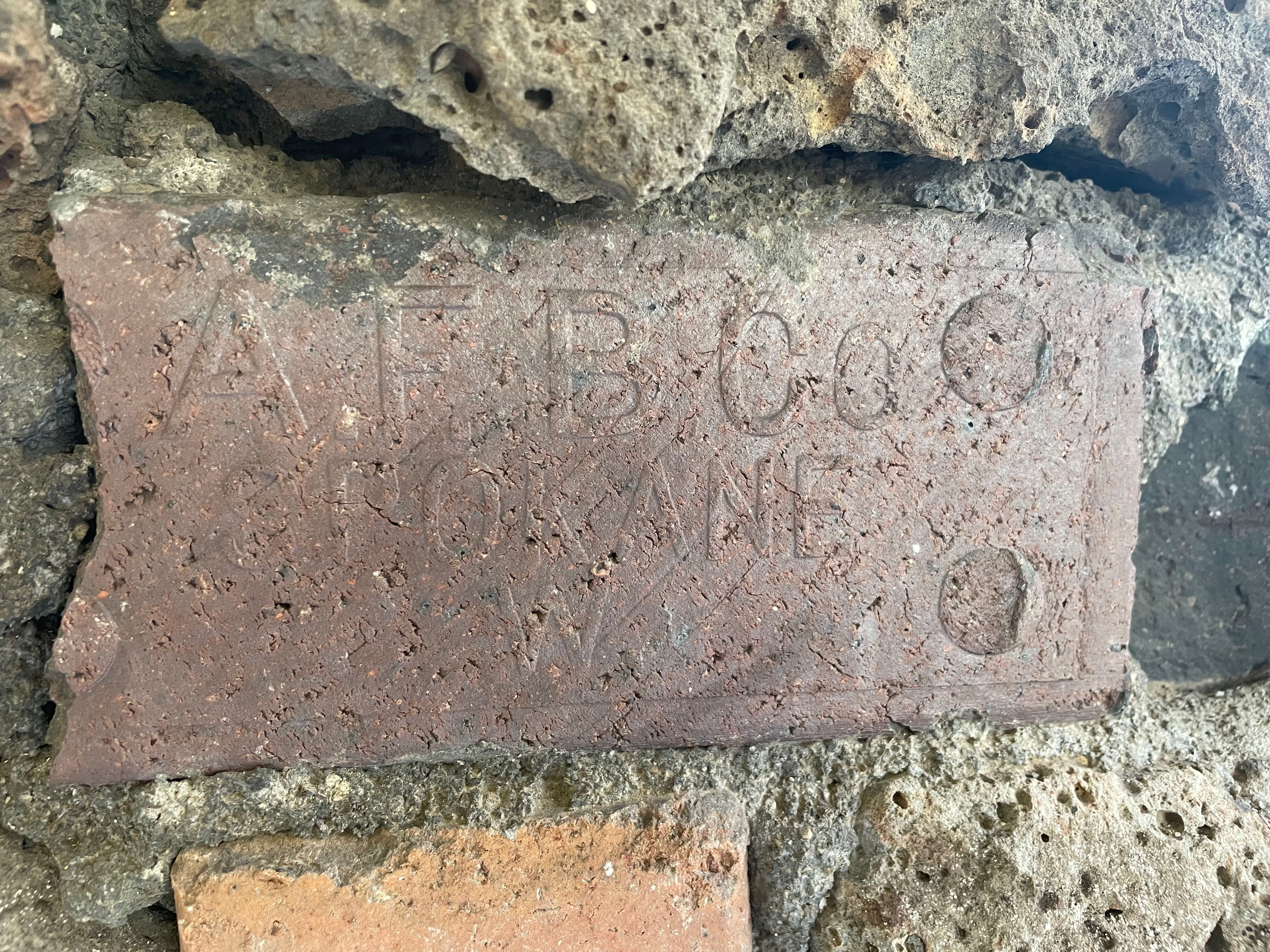 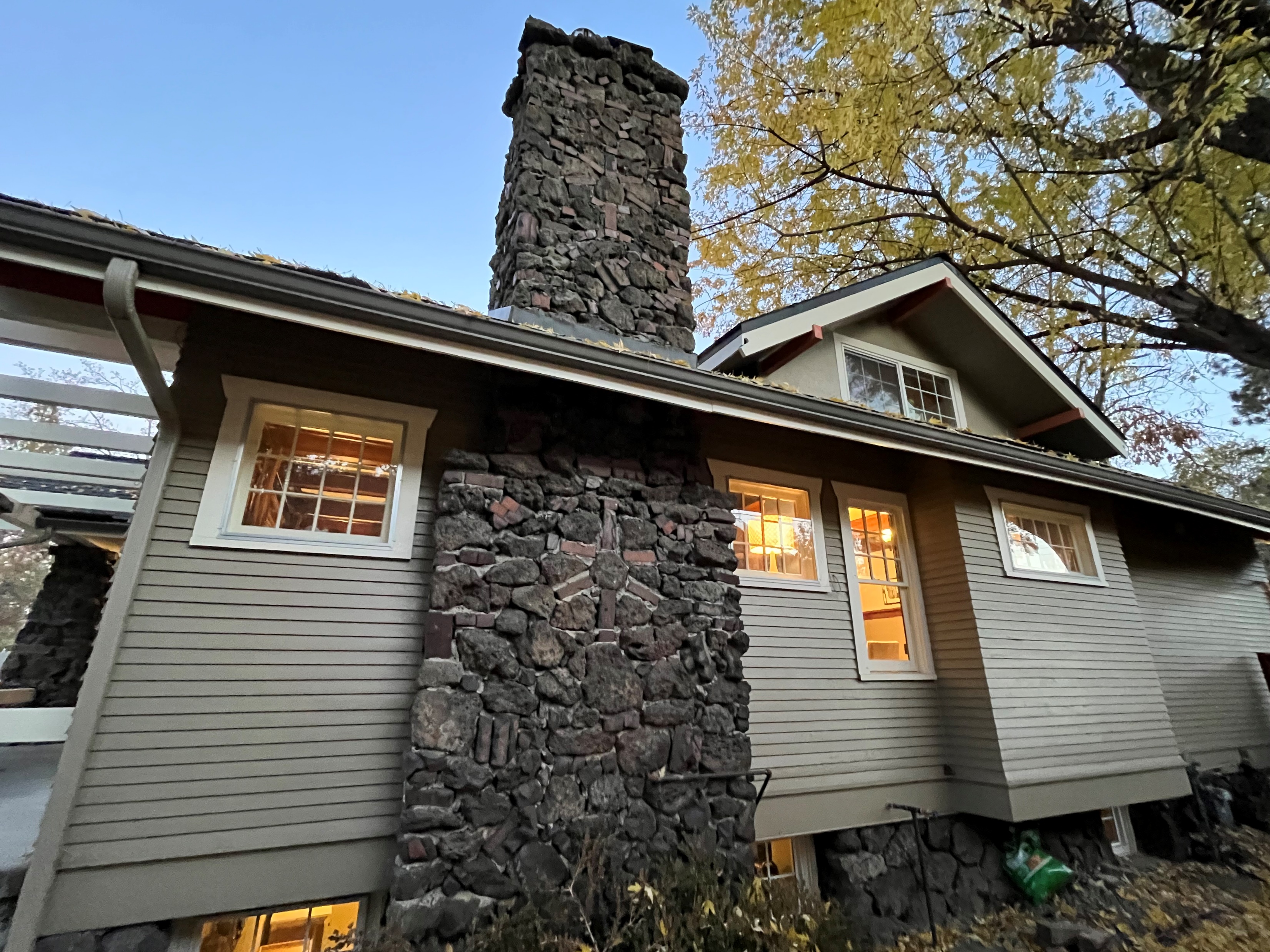 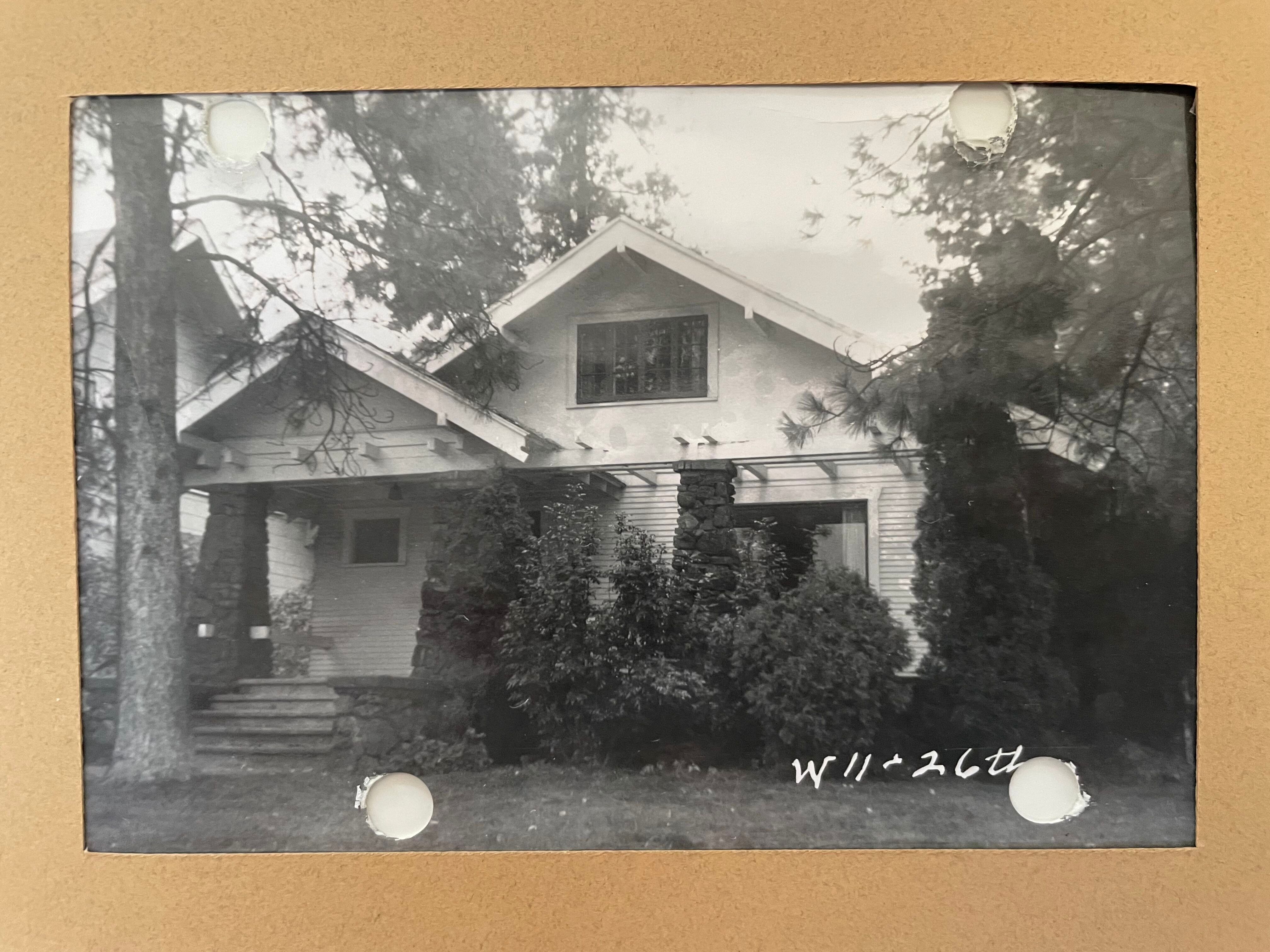 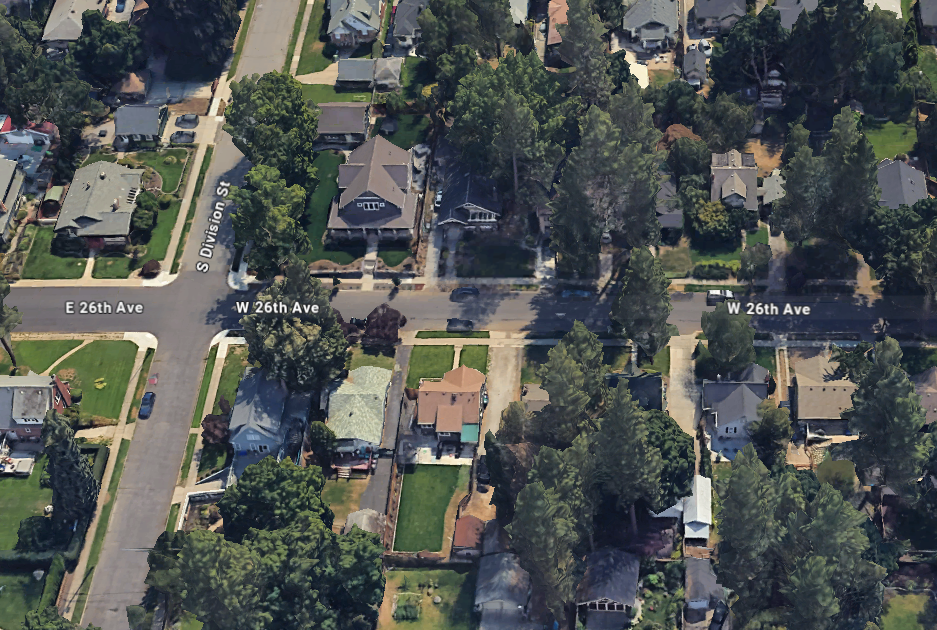 First Addition to Cannon Hill
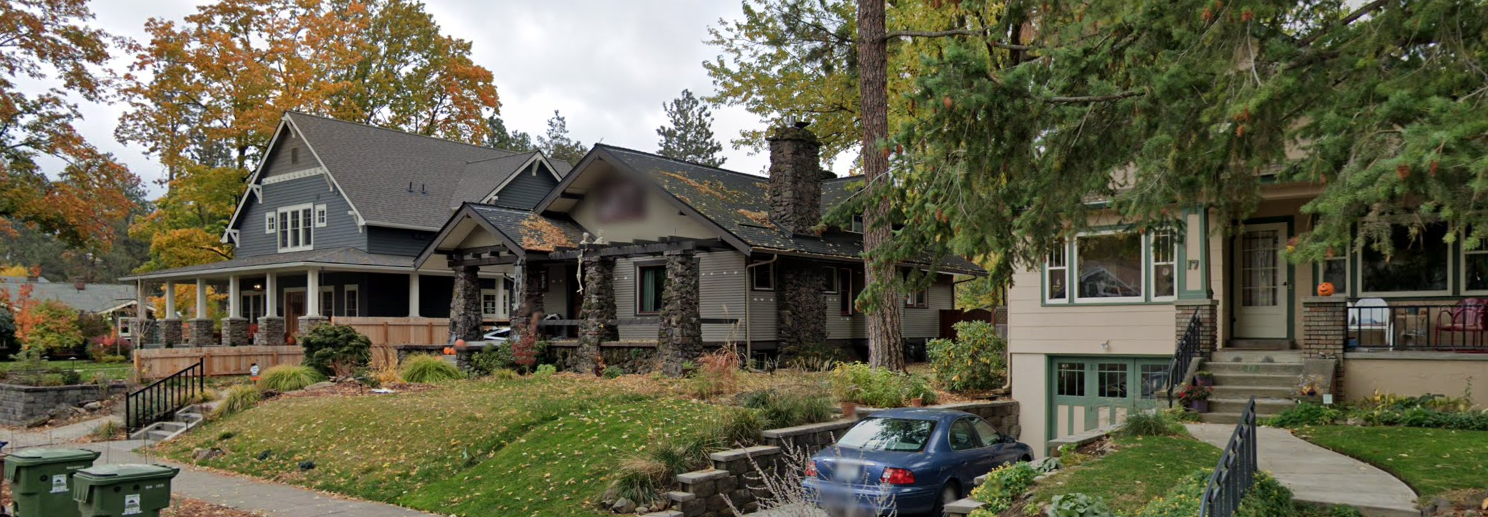 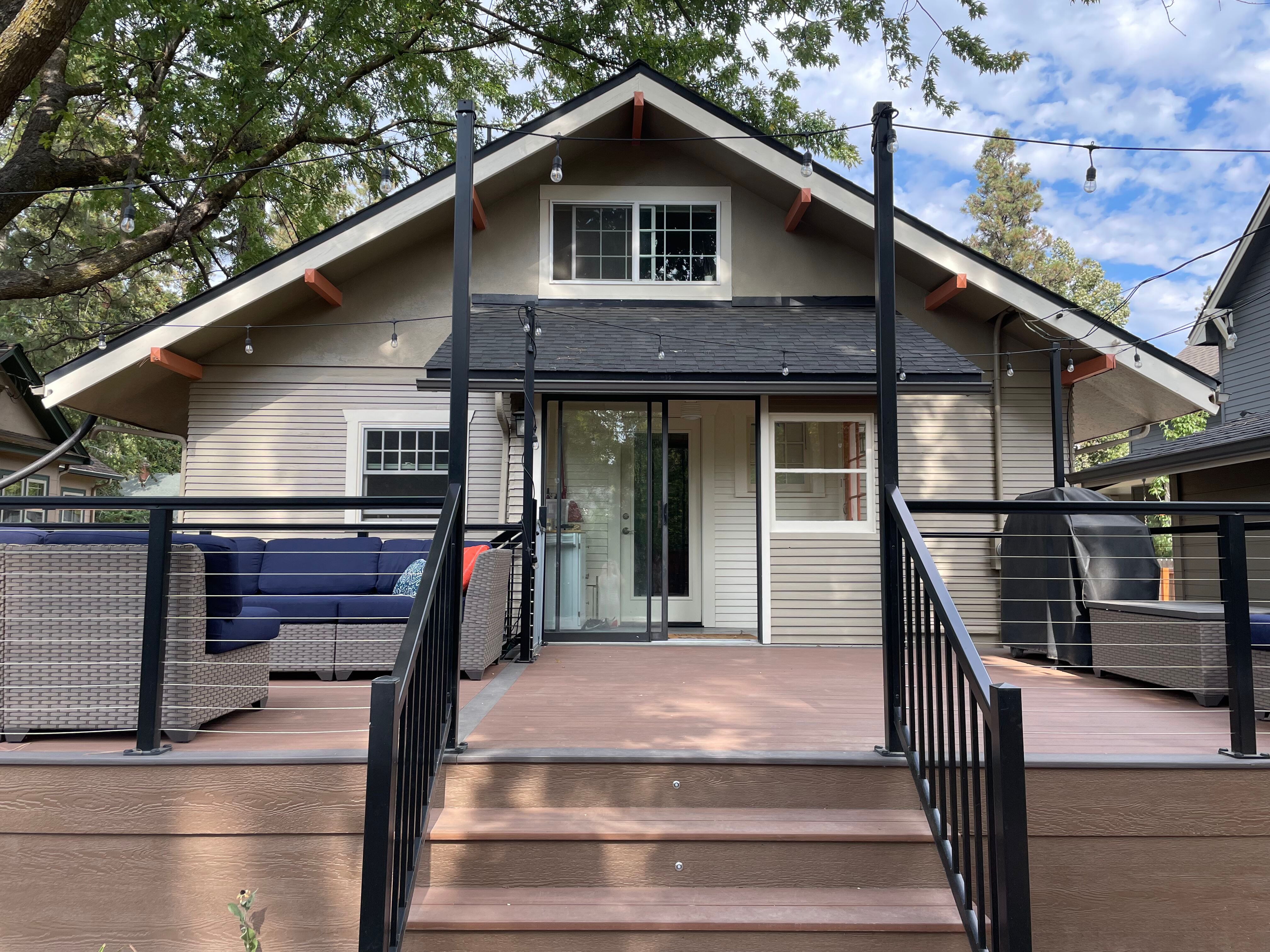 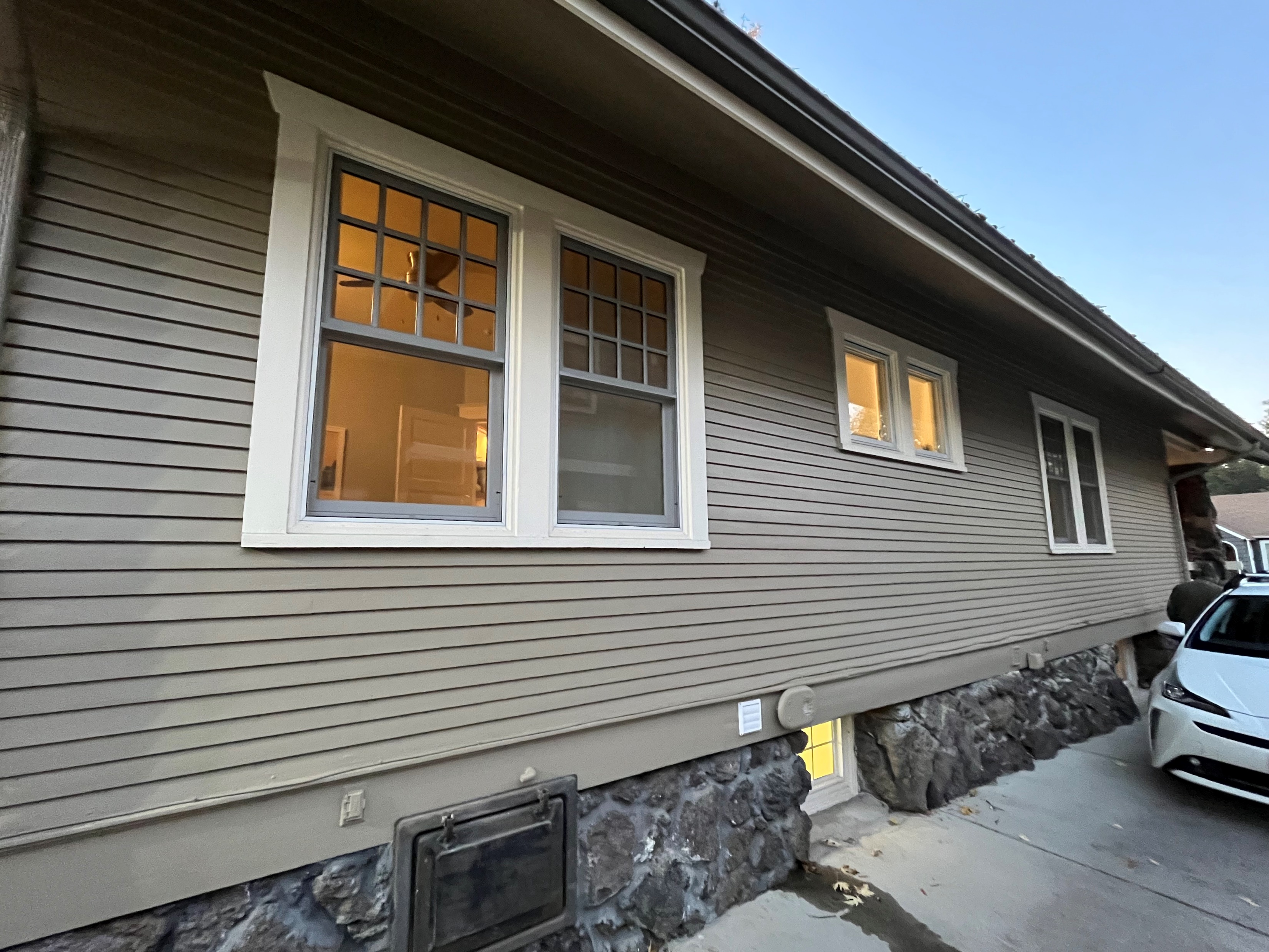 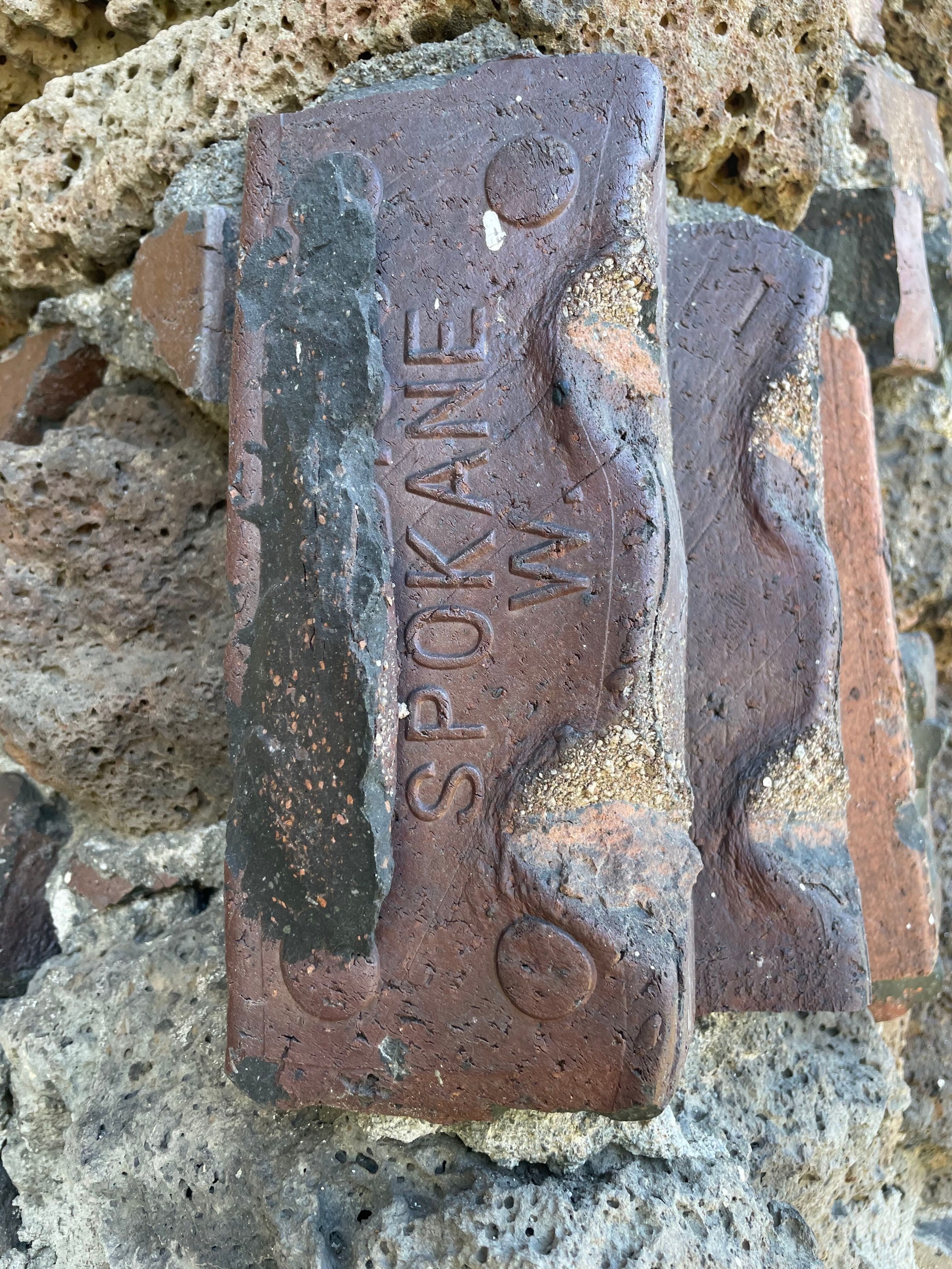 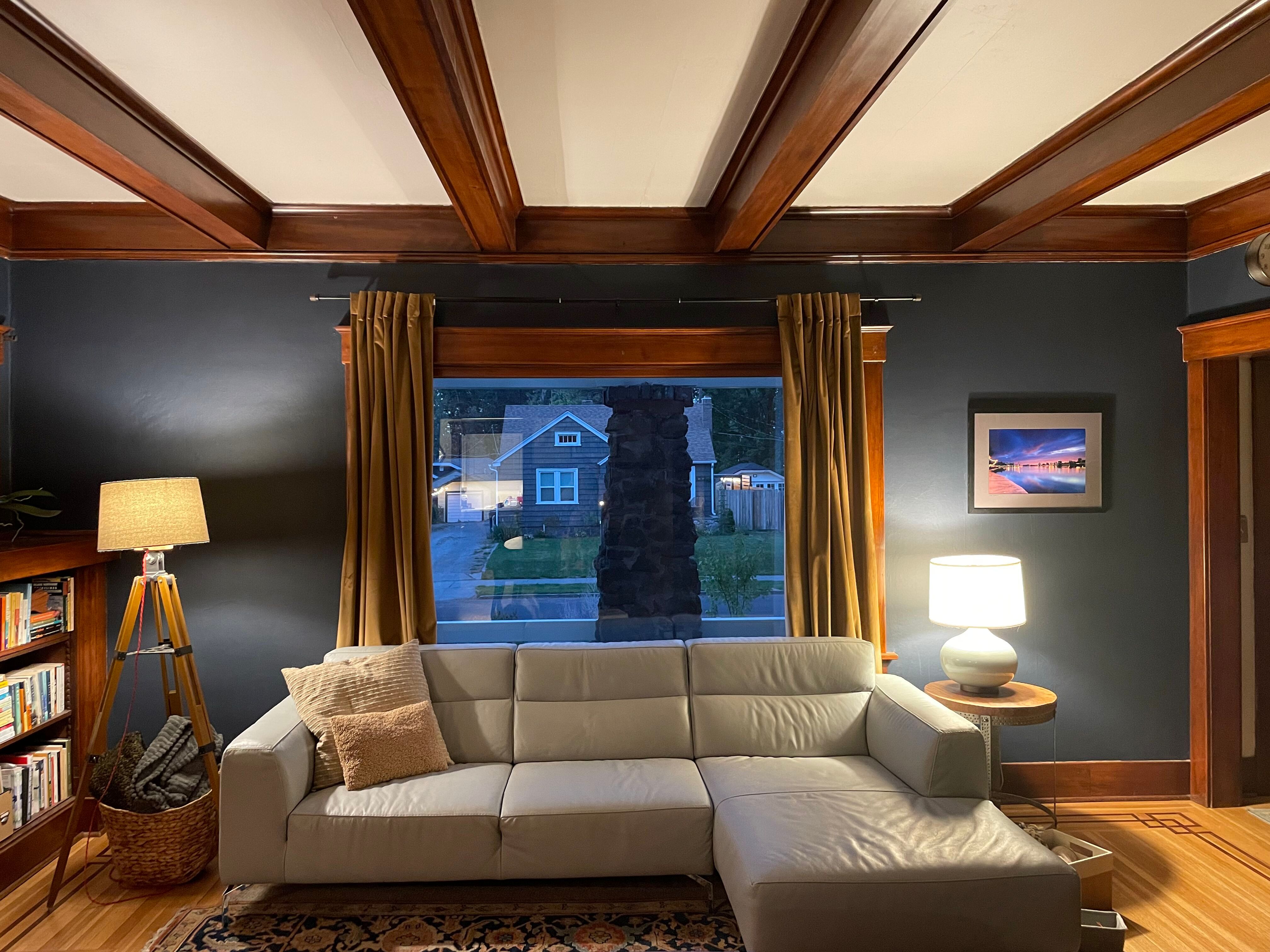 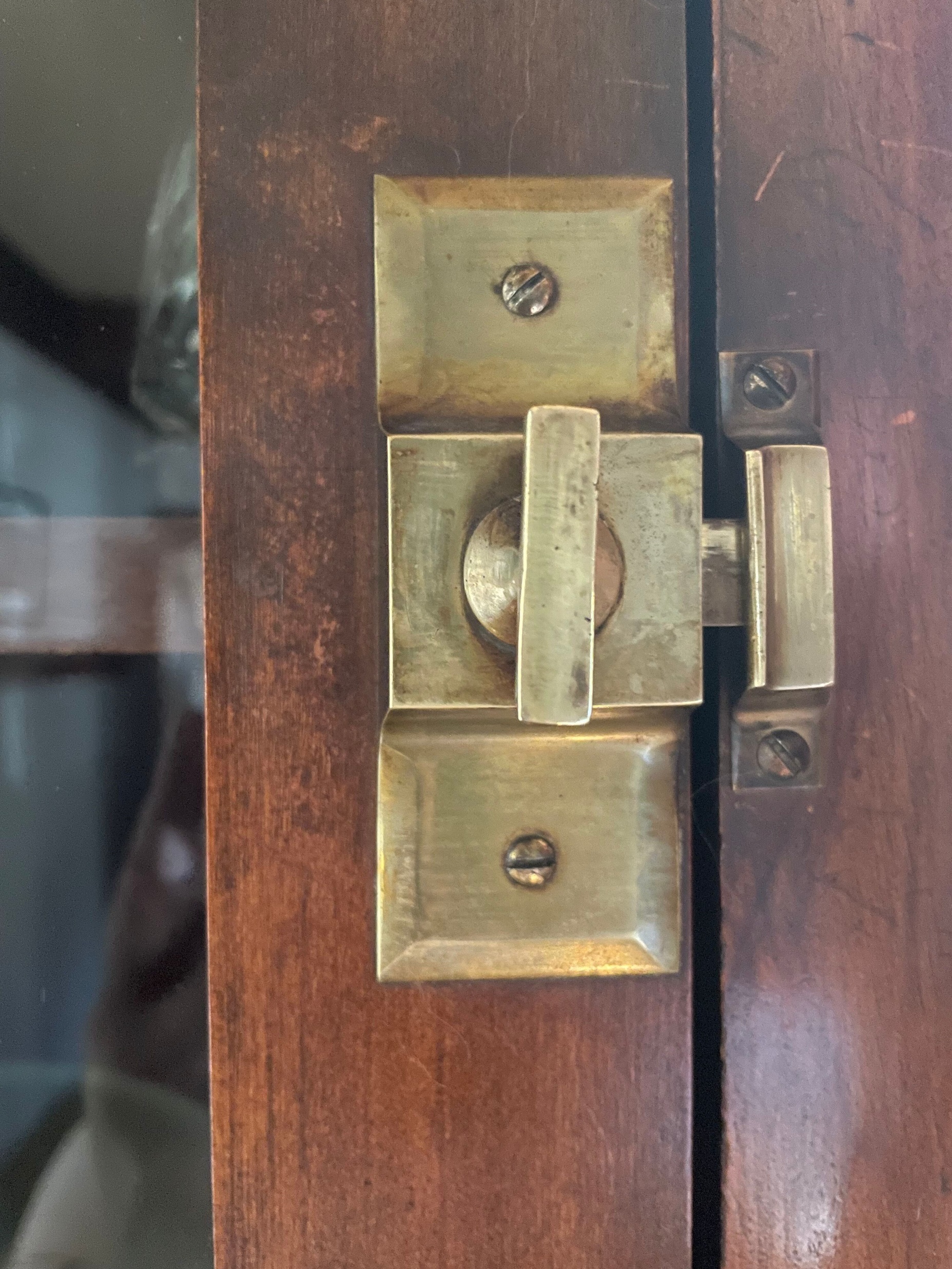 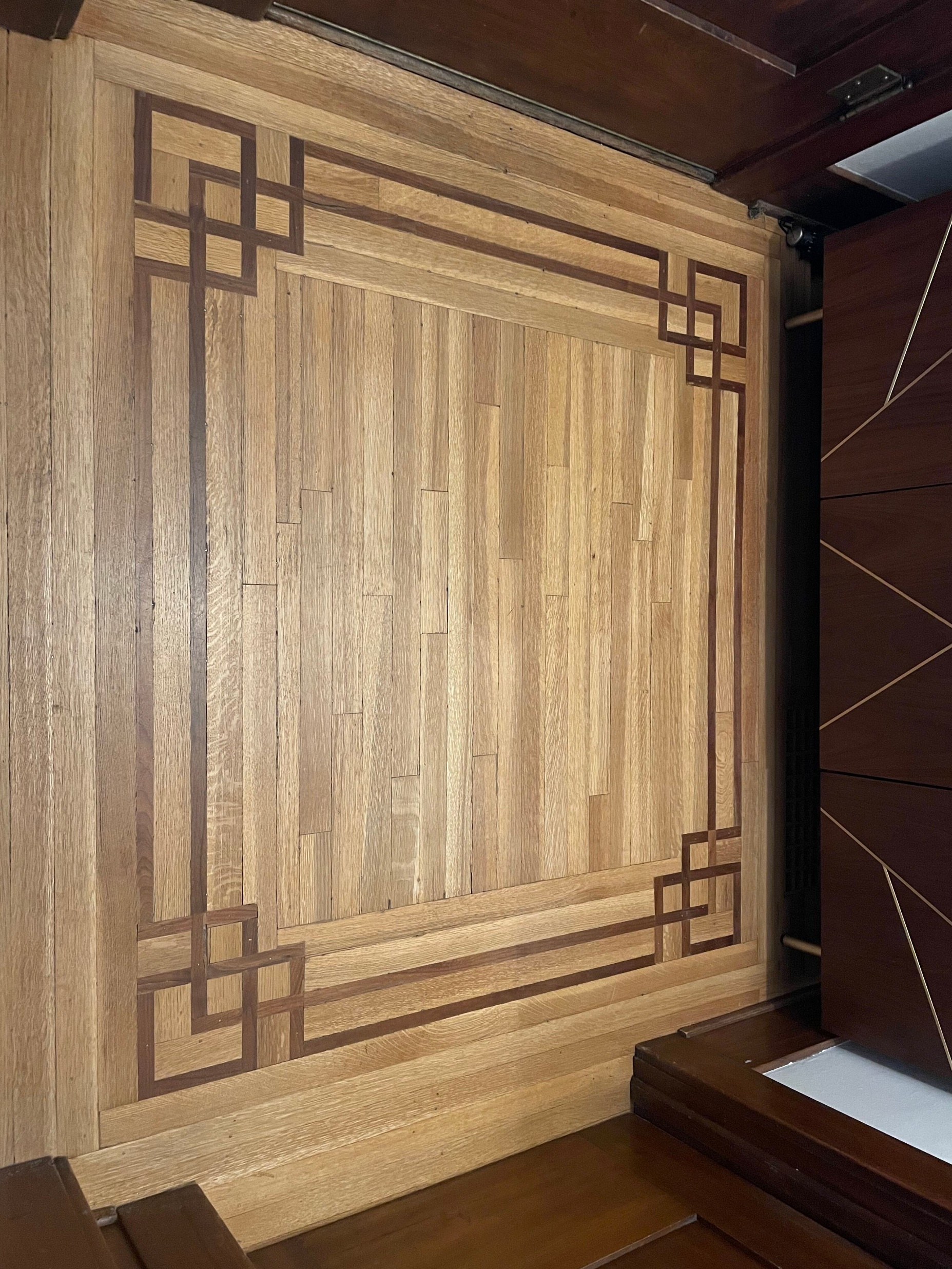 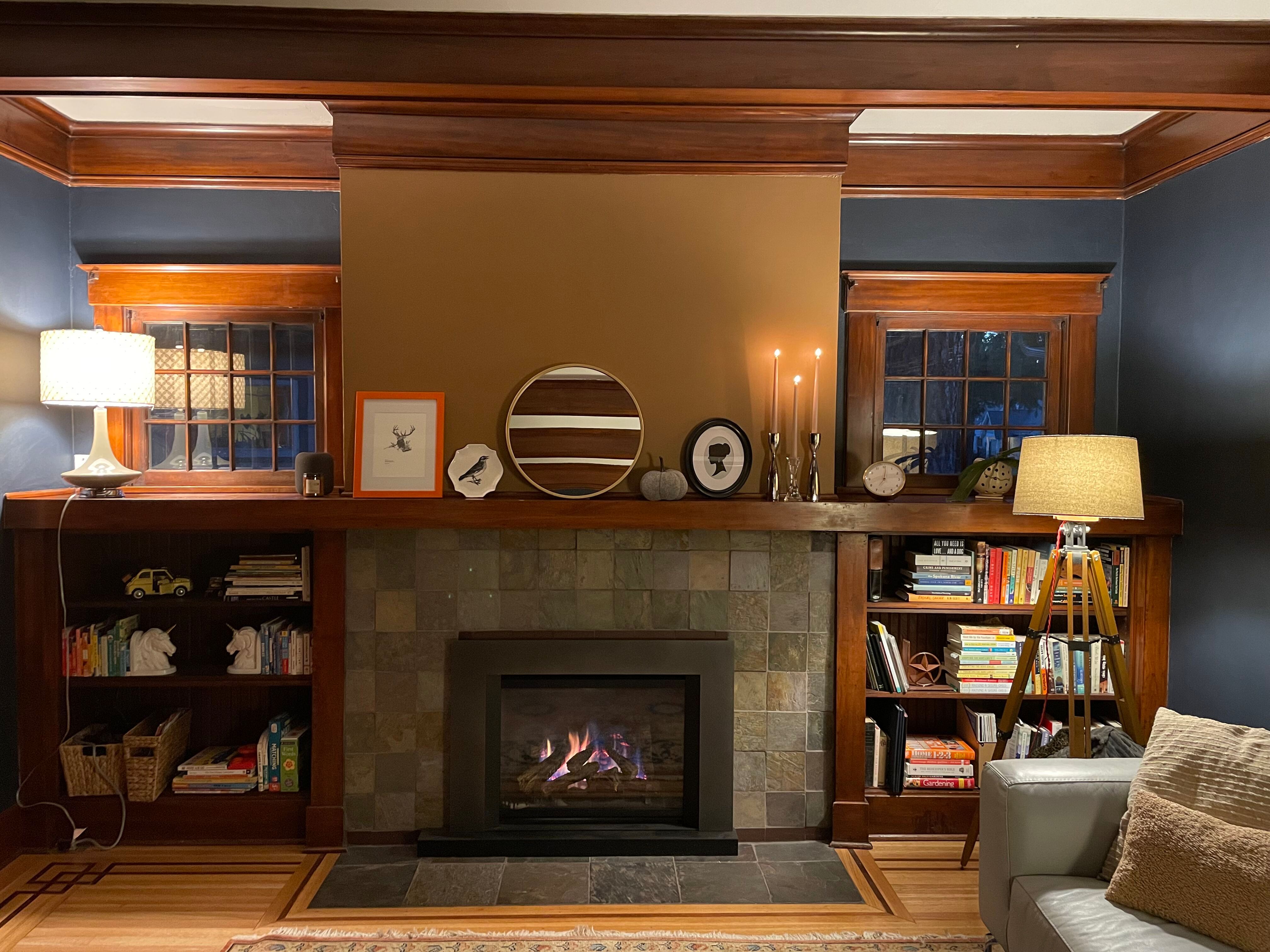 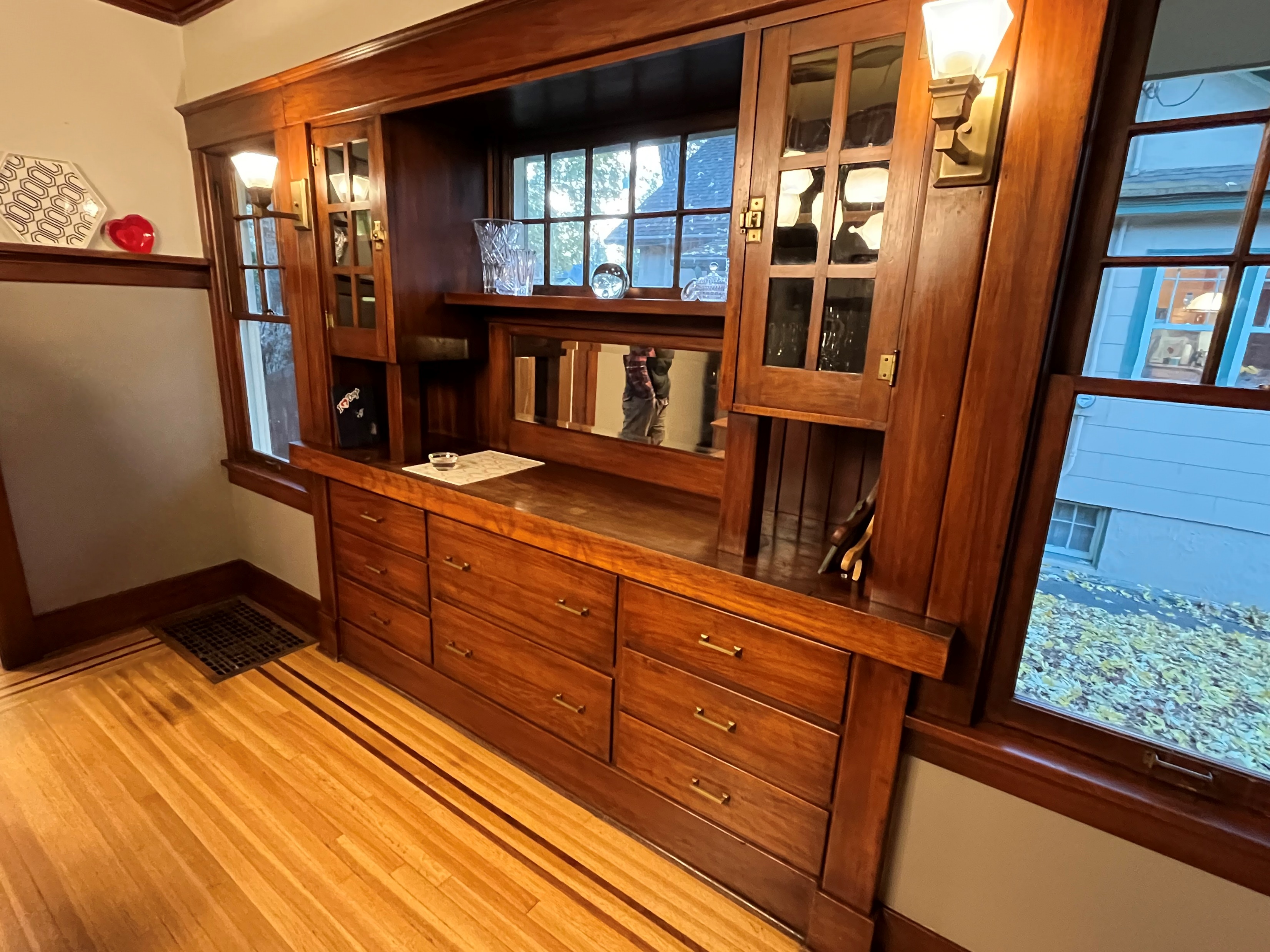 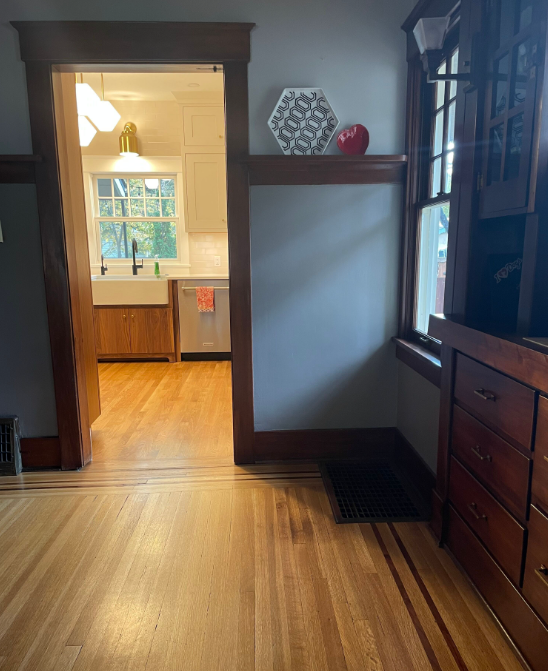 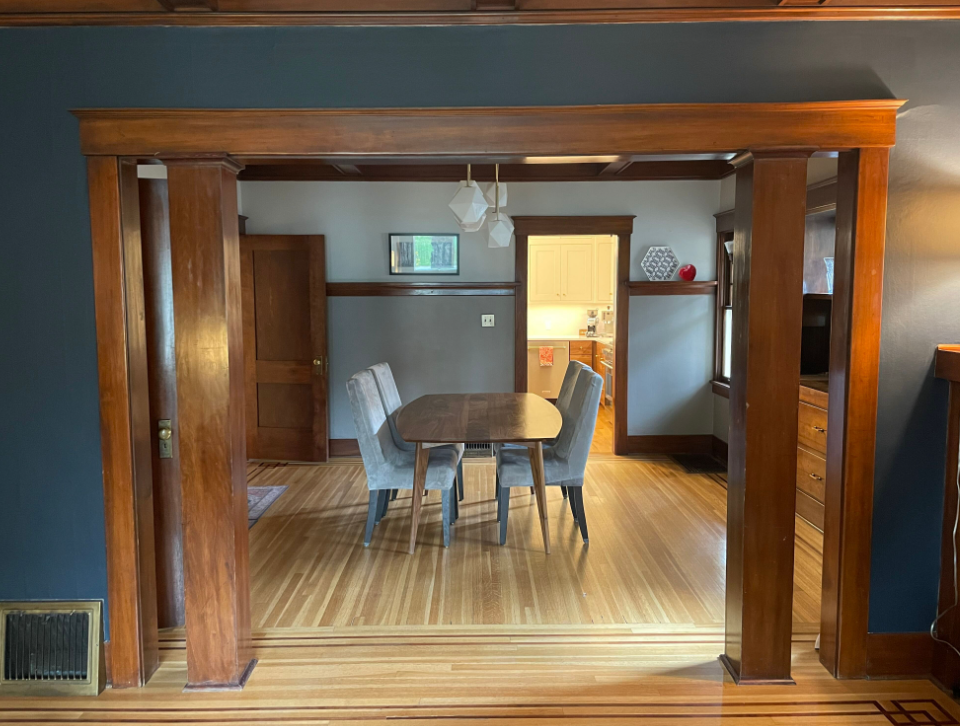 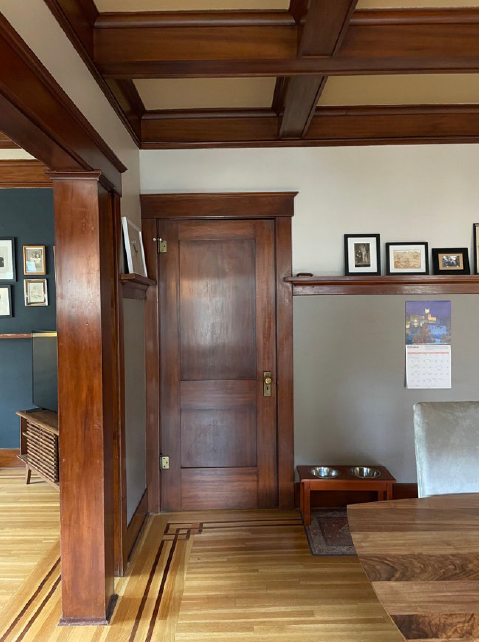 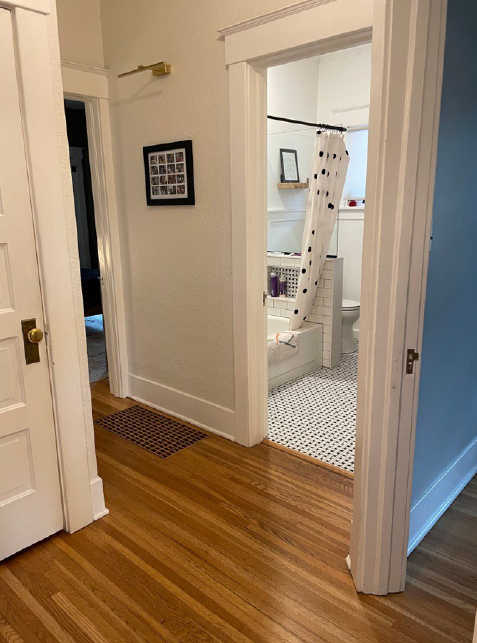 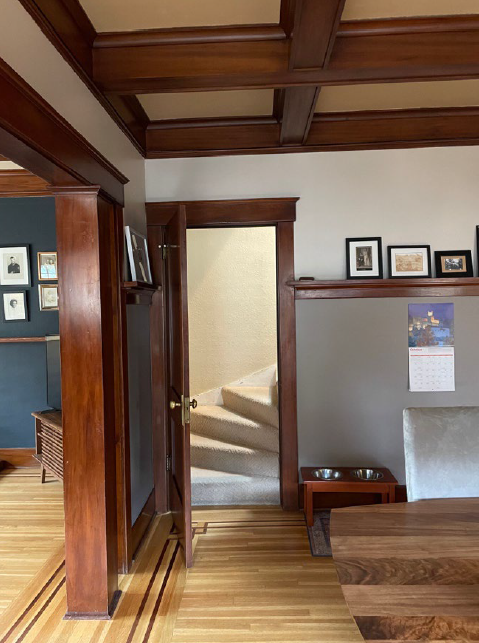 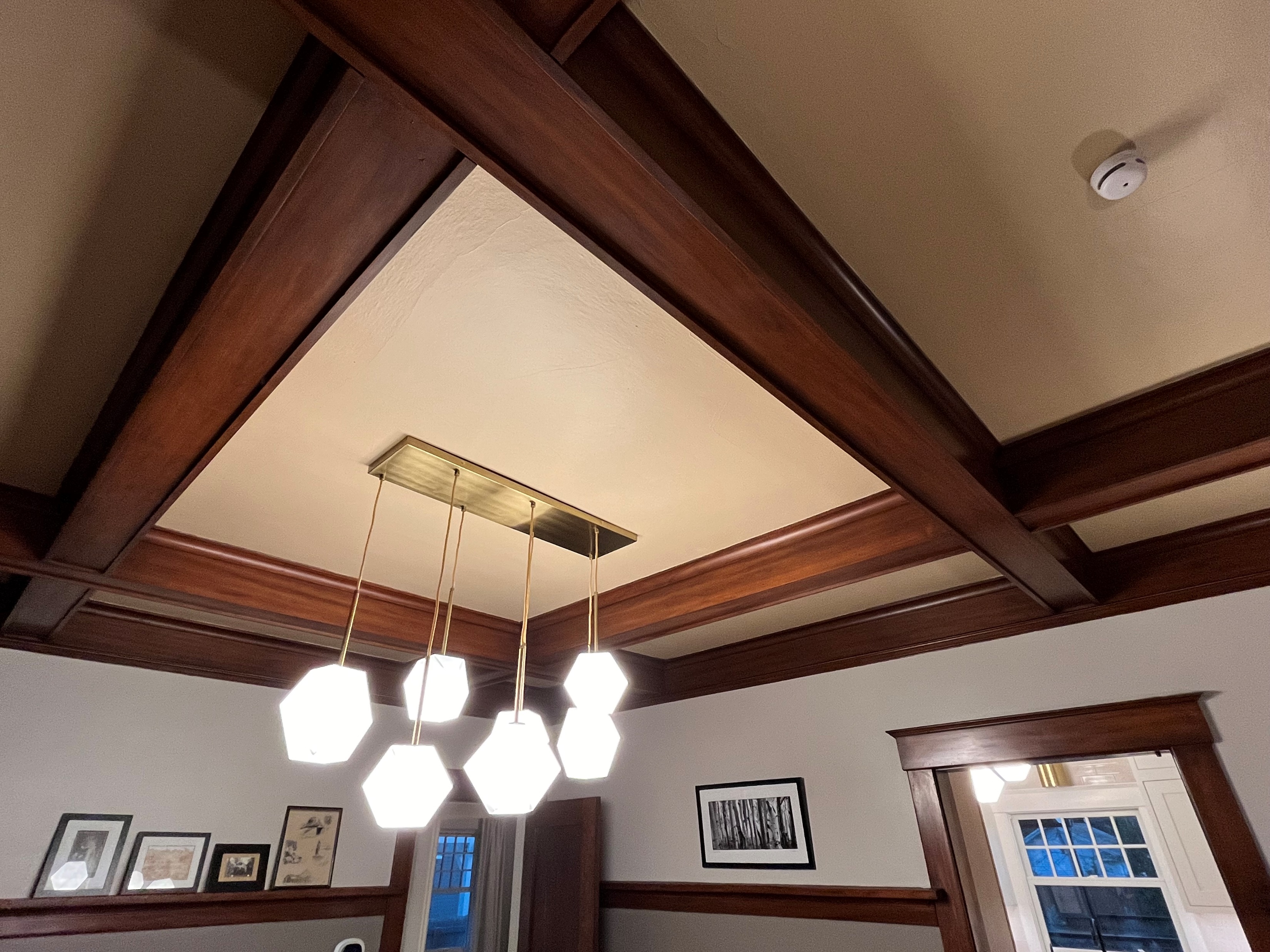 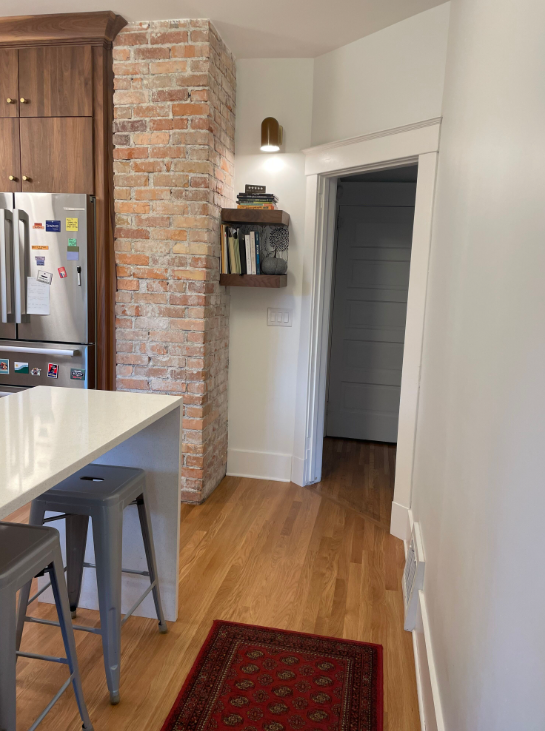 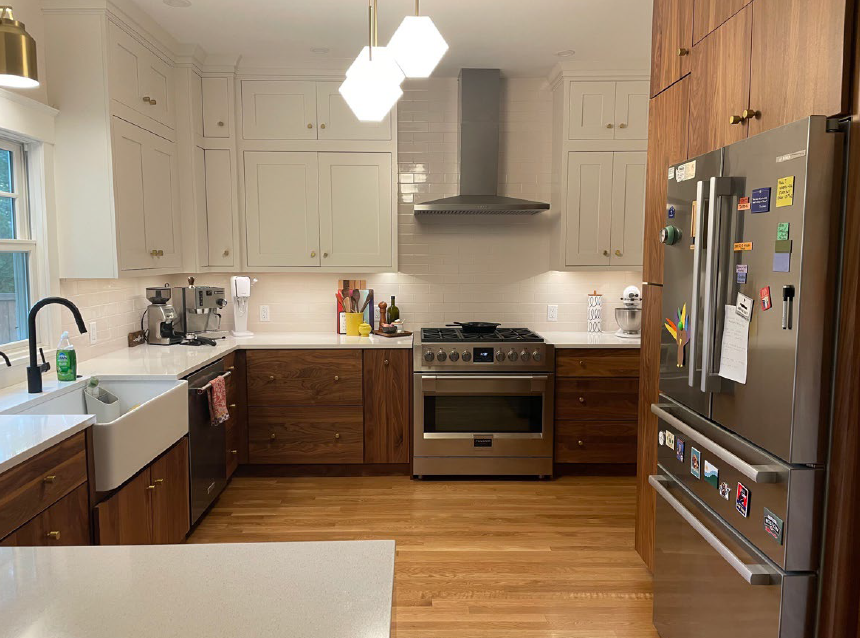 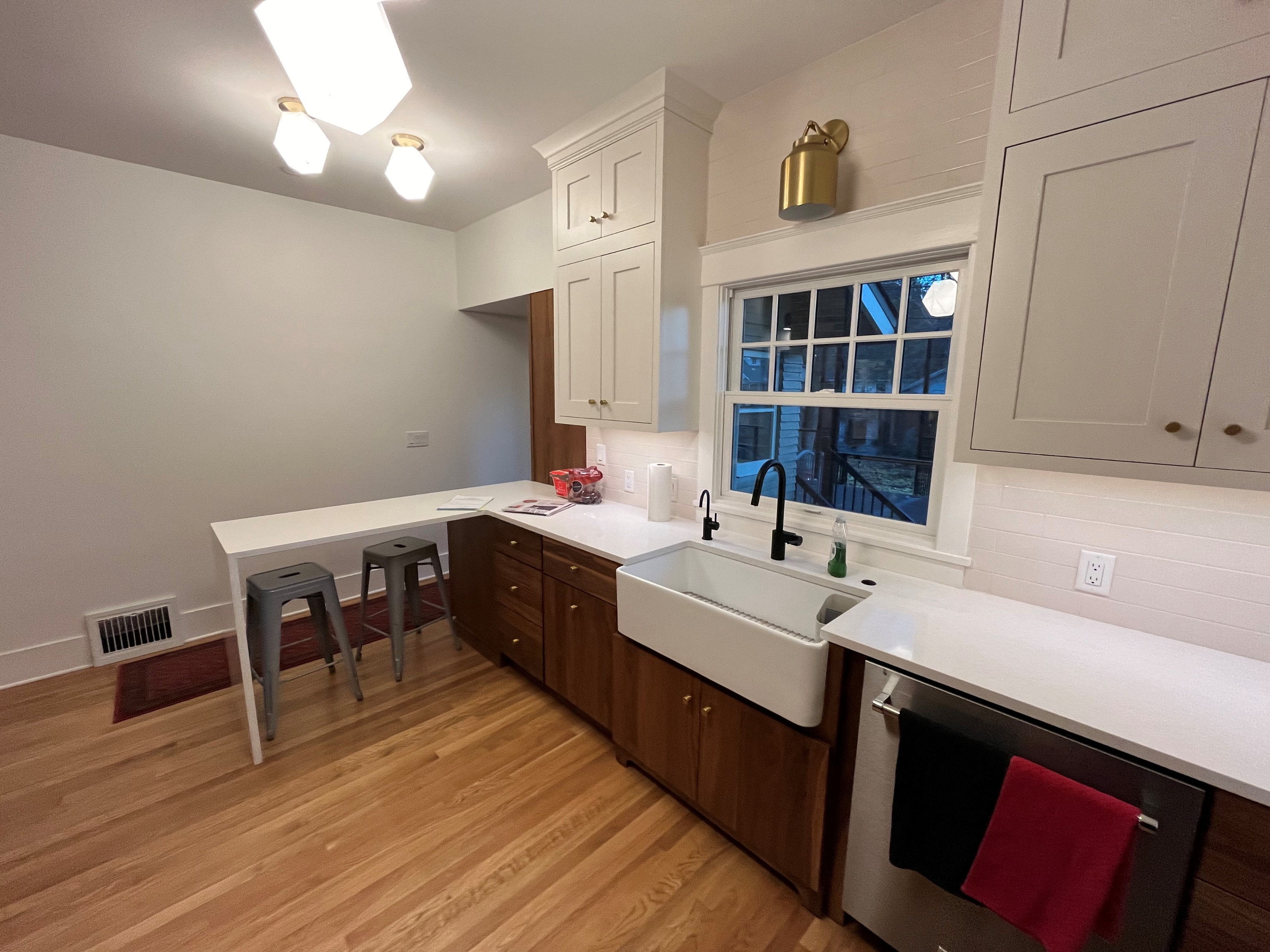 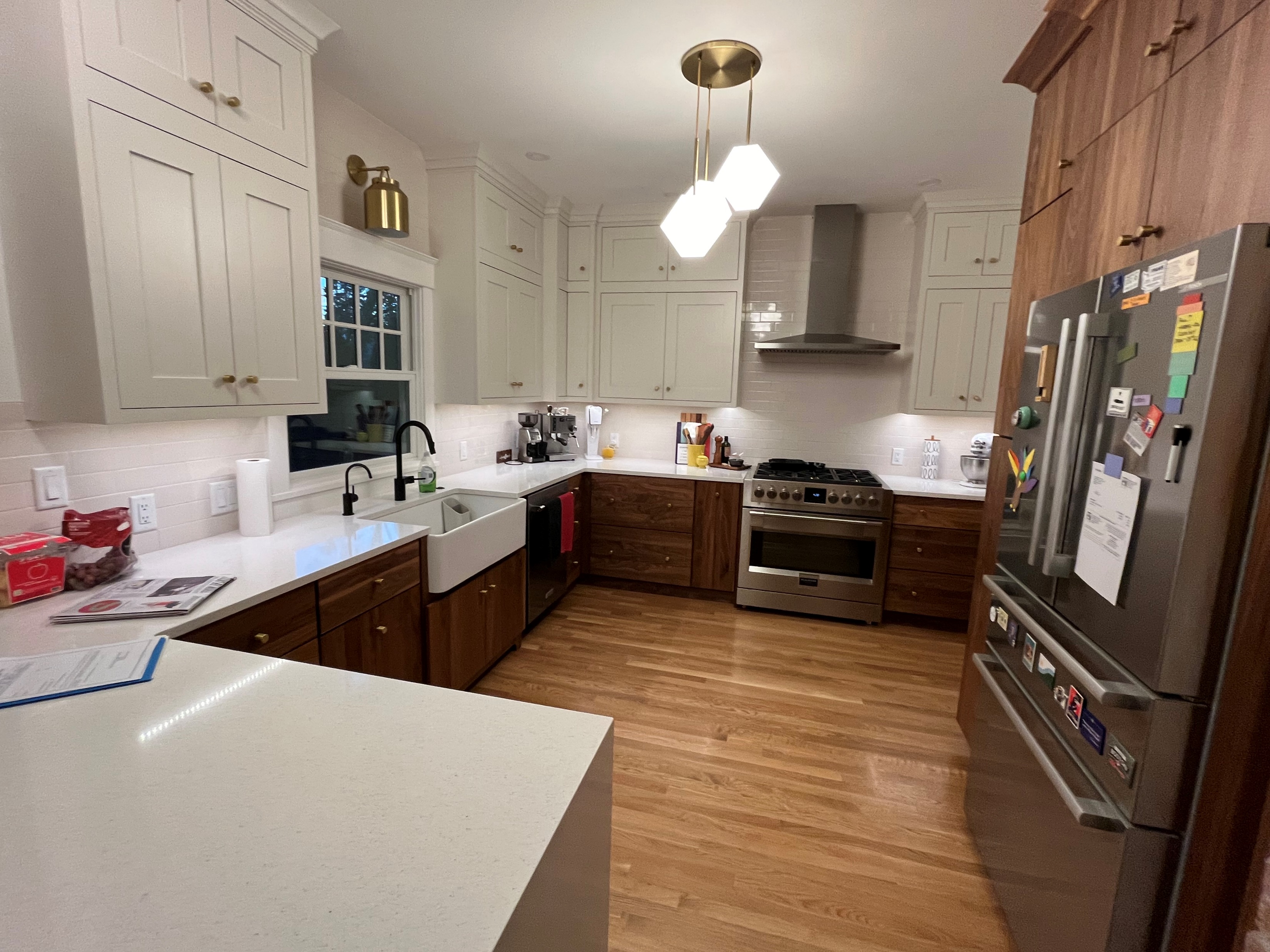 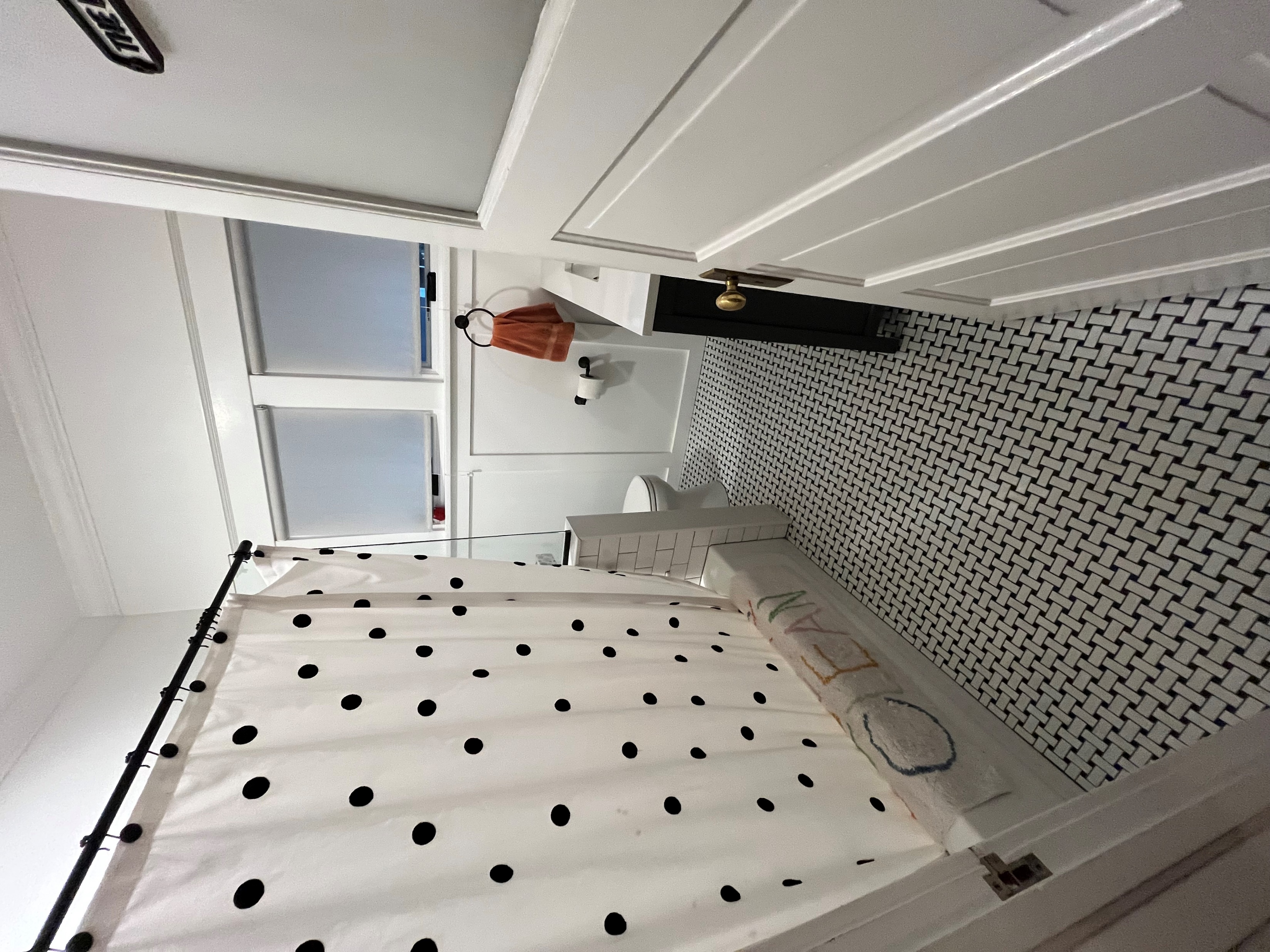 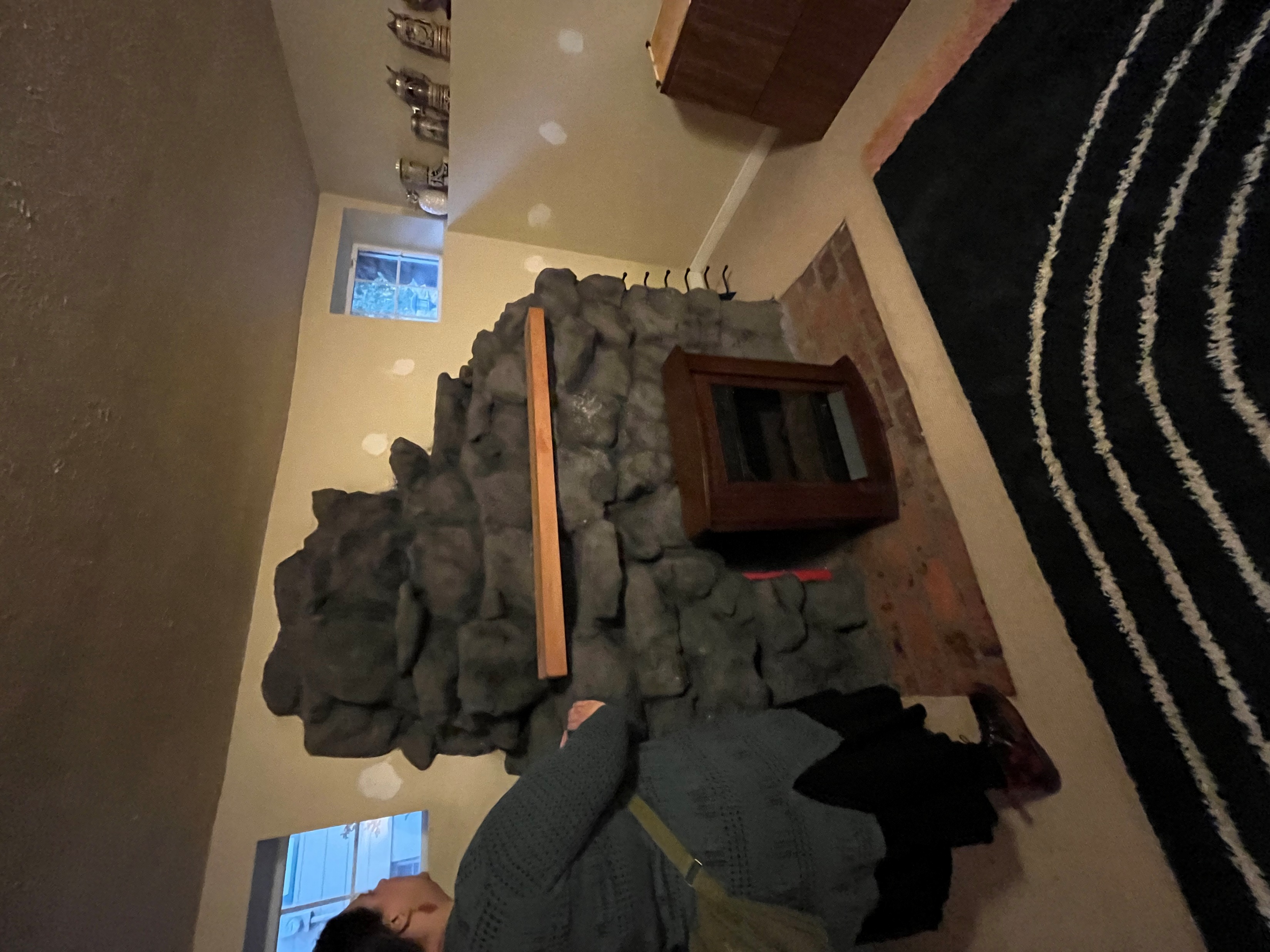 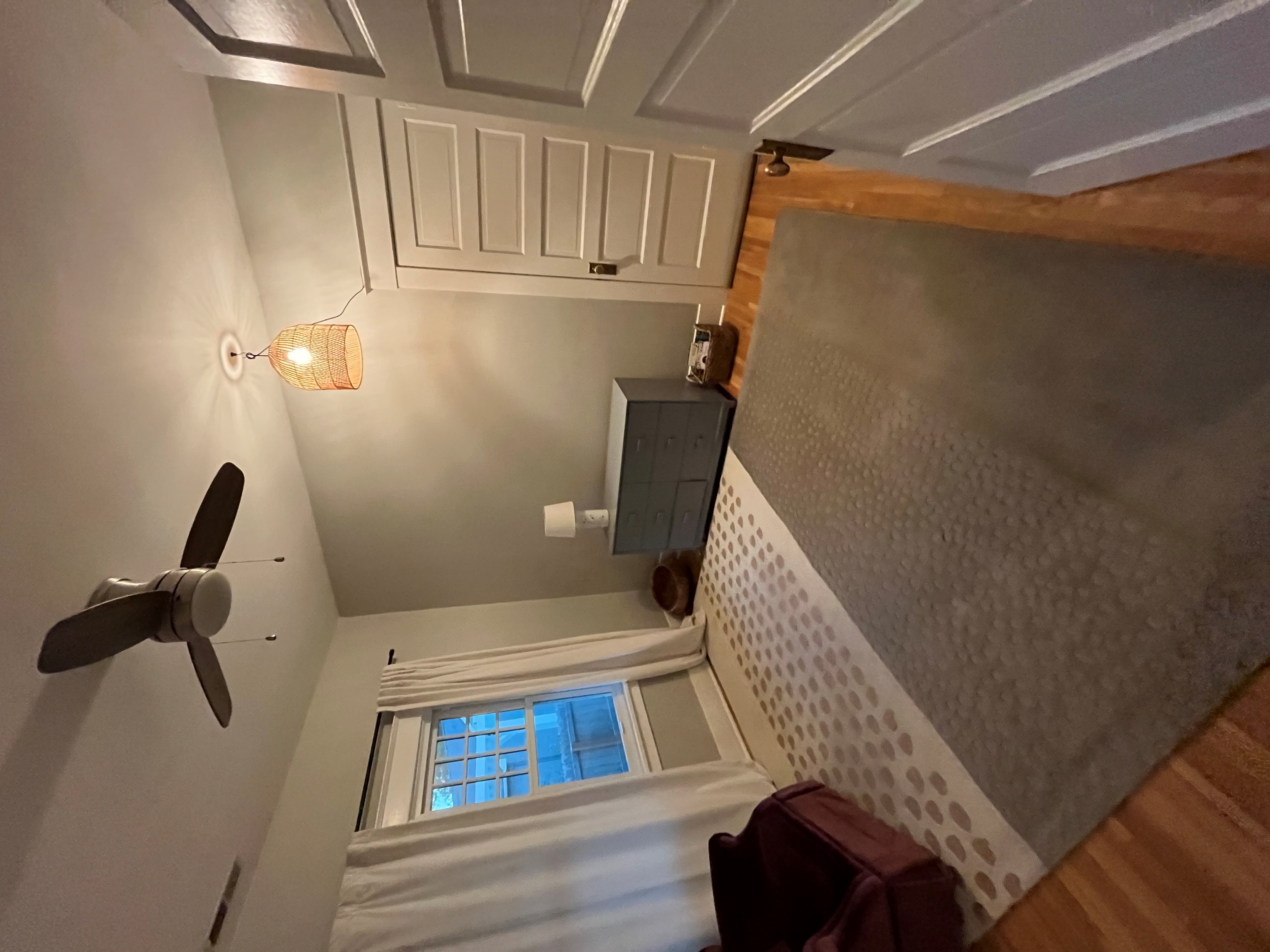 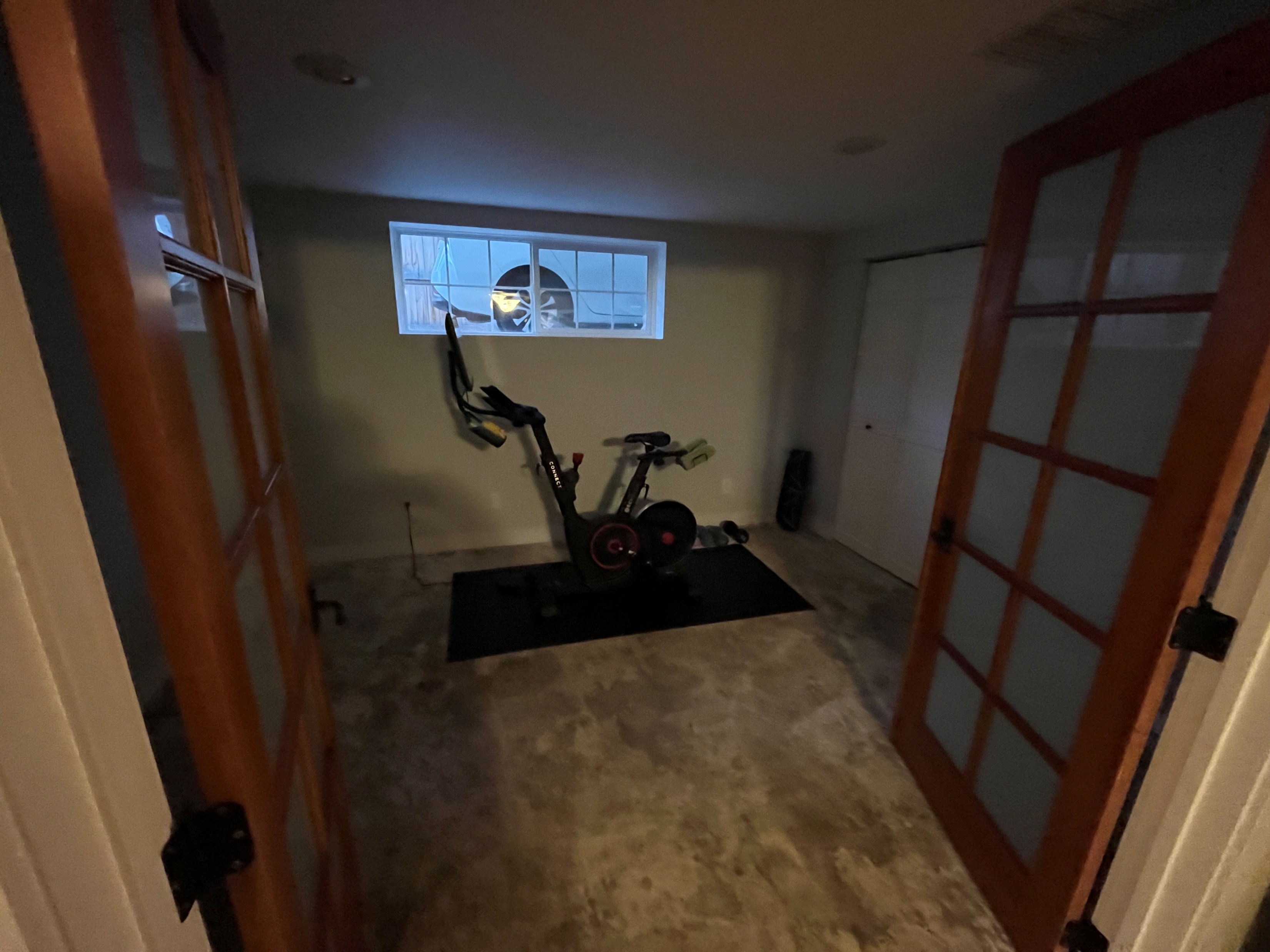 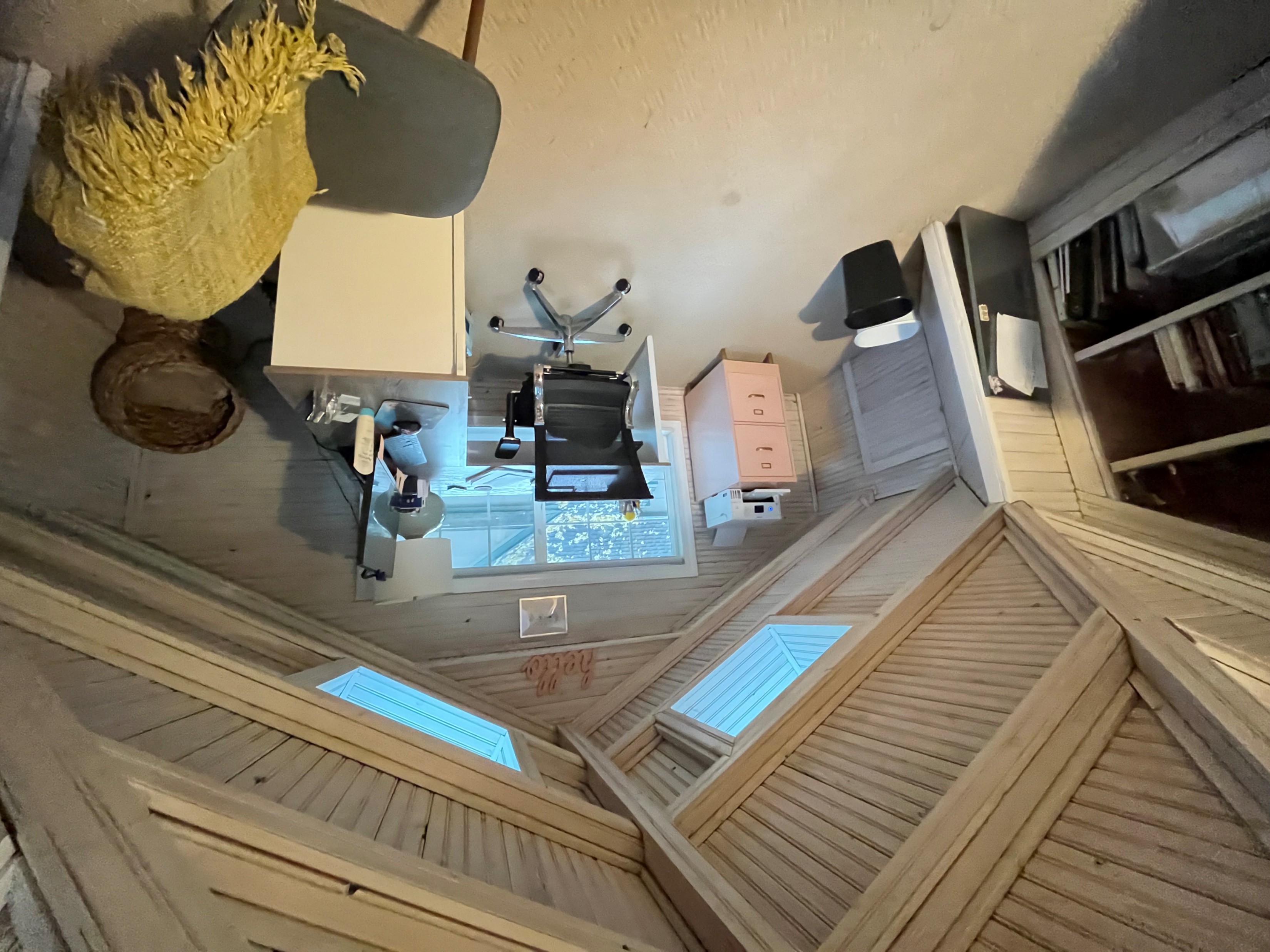 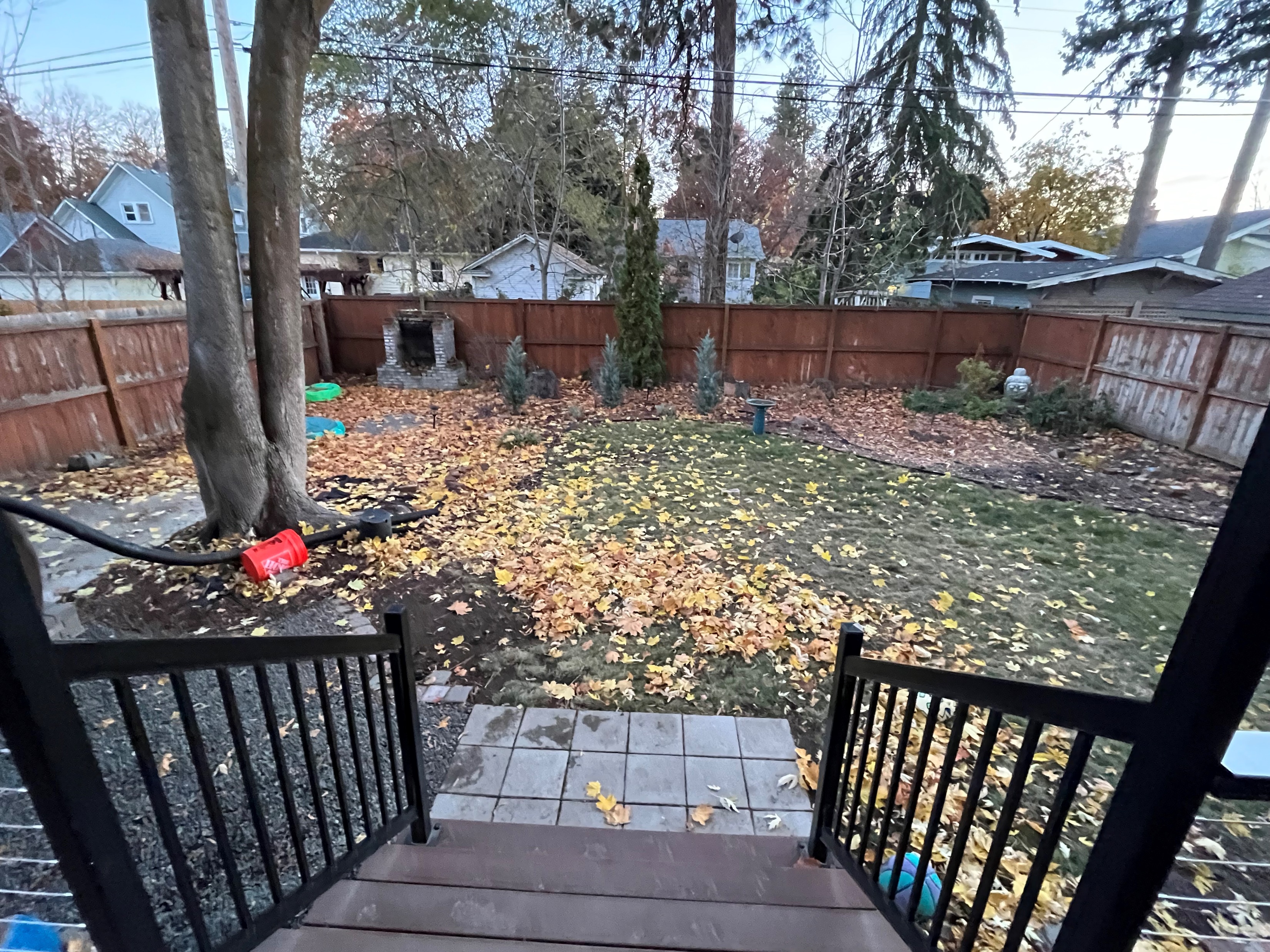 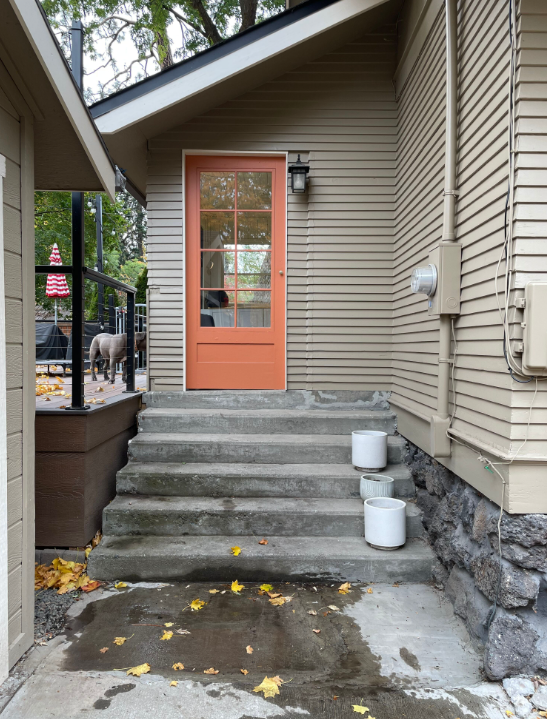 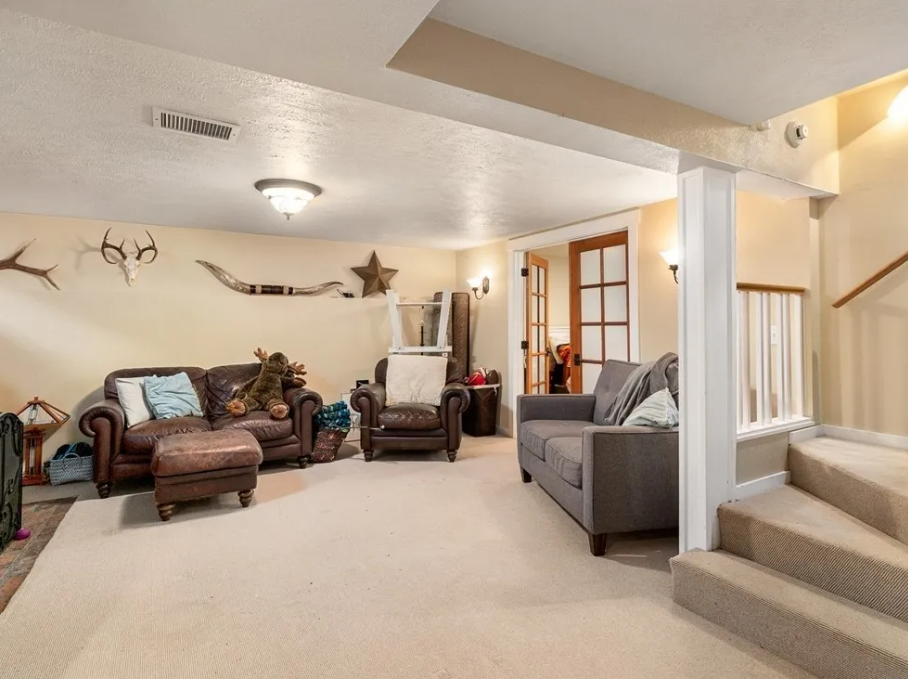 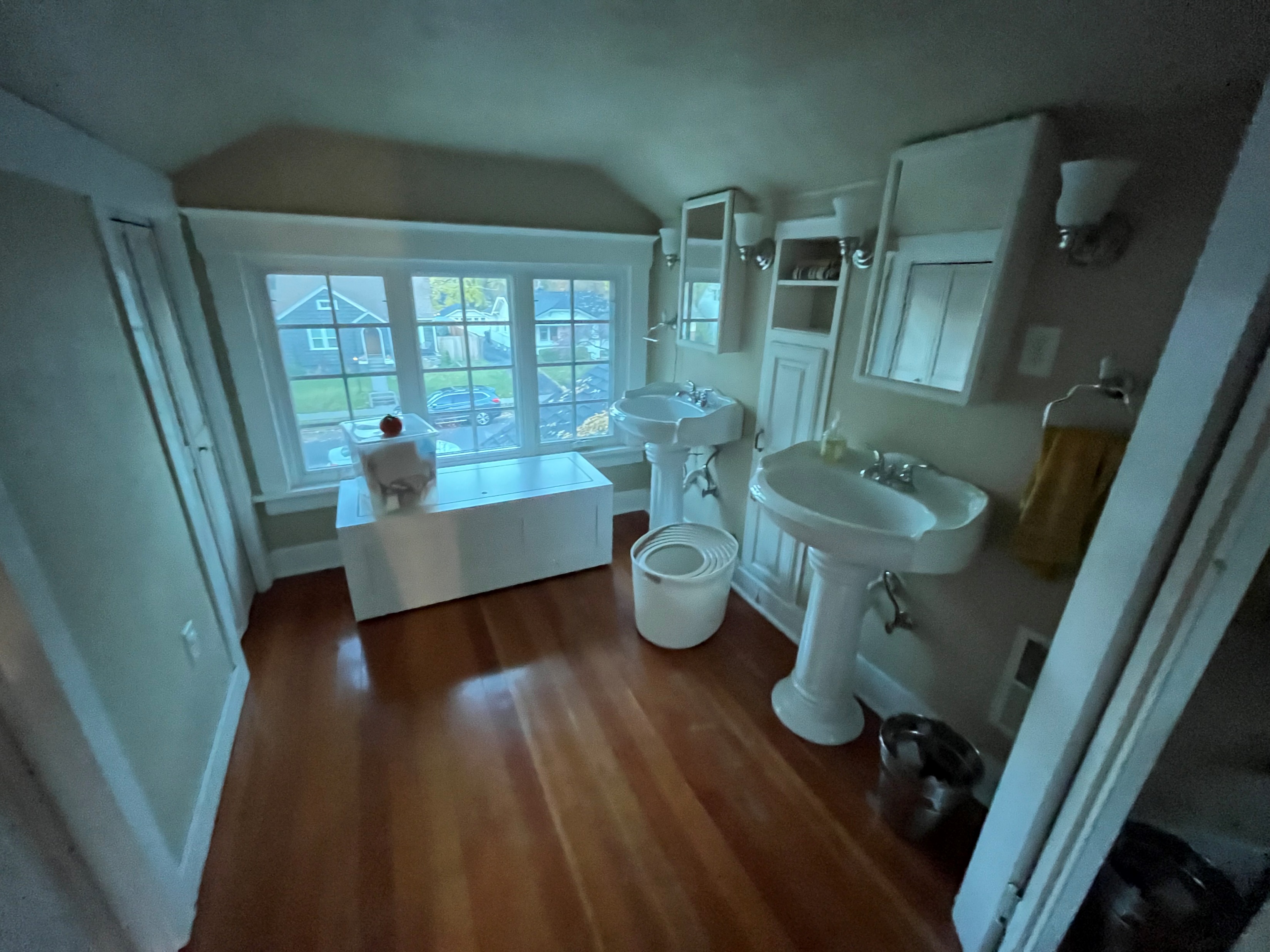 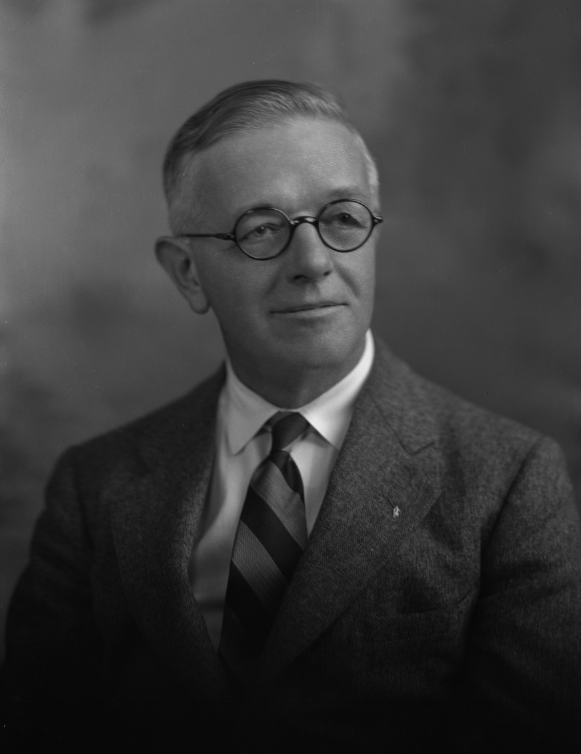 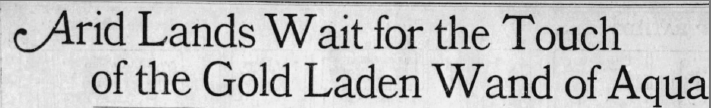 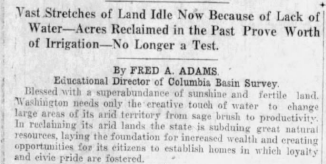 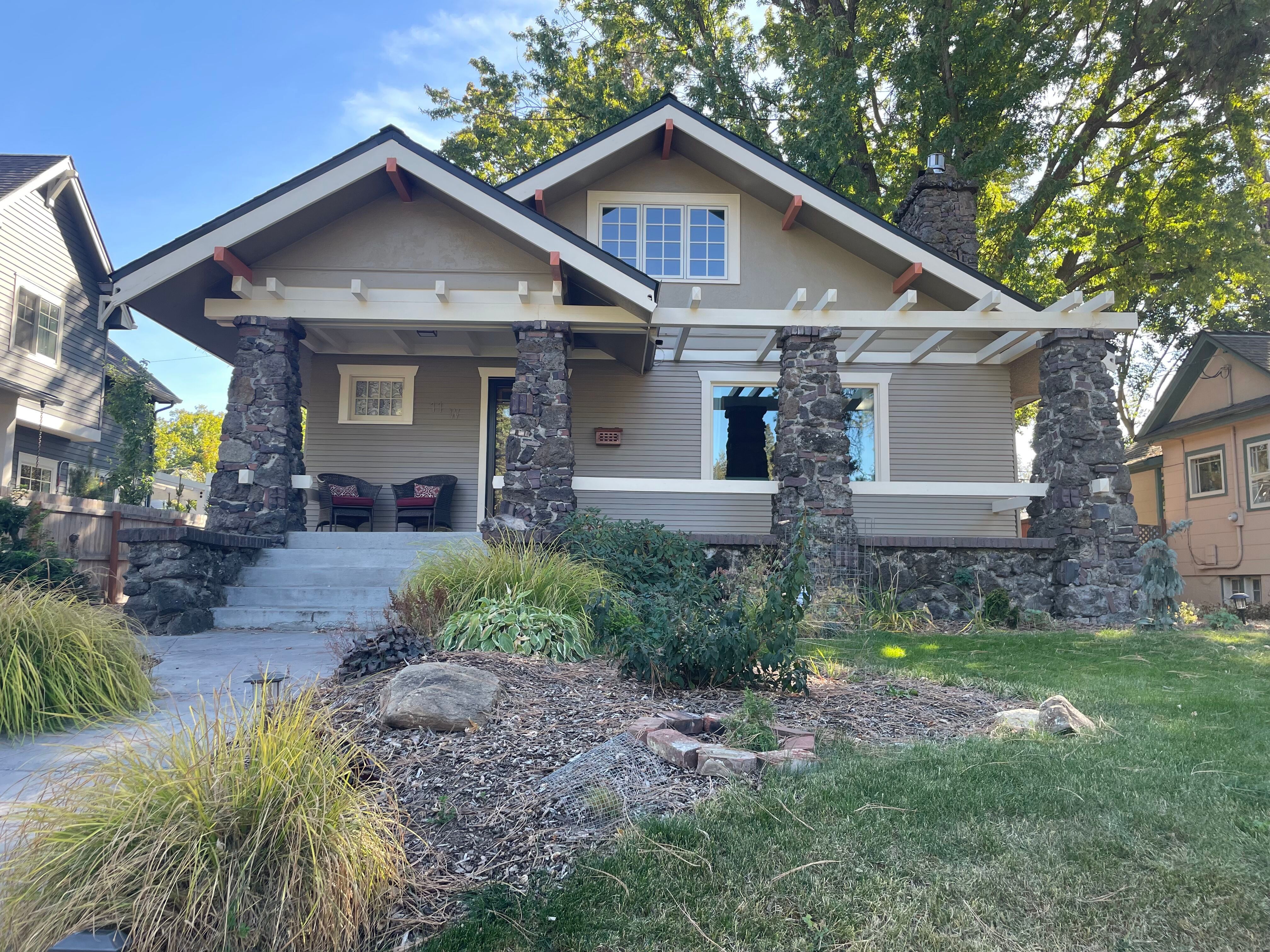